Сказка своими руками
Хармац Елена Анатольевна
учитель начальной школы
 гимназии № 1505
Структурное подразделение «Пугачевская, 7»


Москва-2015
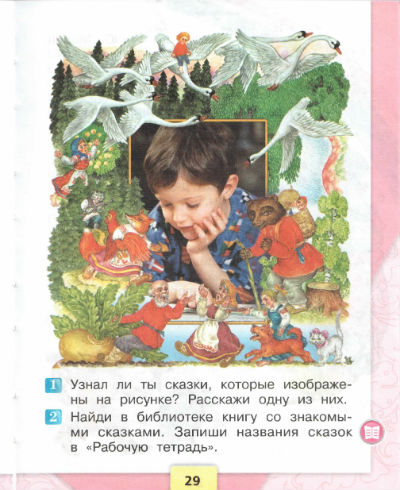 Из концепции духовно-нравственного развития и воспитания личности гражданина России:
творческий потенциал
нравственность на основе духовных отечественных традиций
принятие базовых национальных ценностей, духовных традиций
духовная, культурная и социальная преемственность поколений
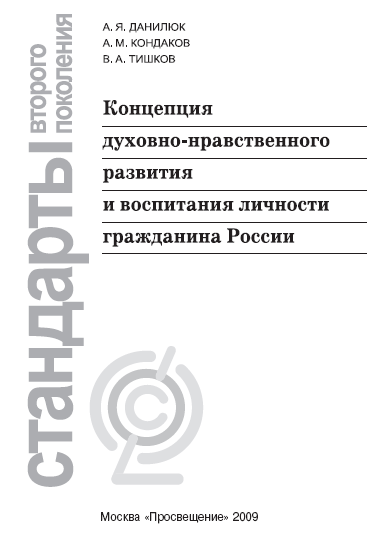 Духовно-нравственное развитие – 
это процесс восприятия и принятия пяти основных ценностей:
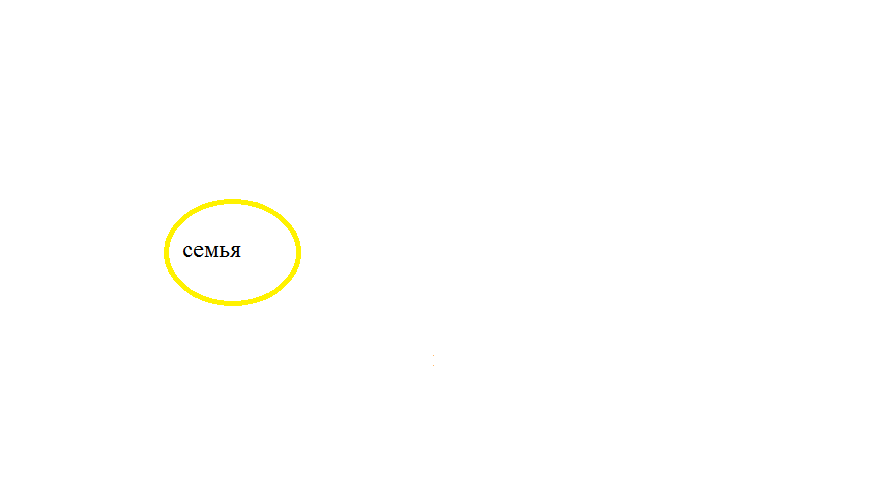 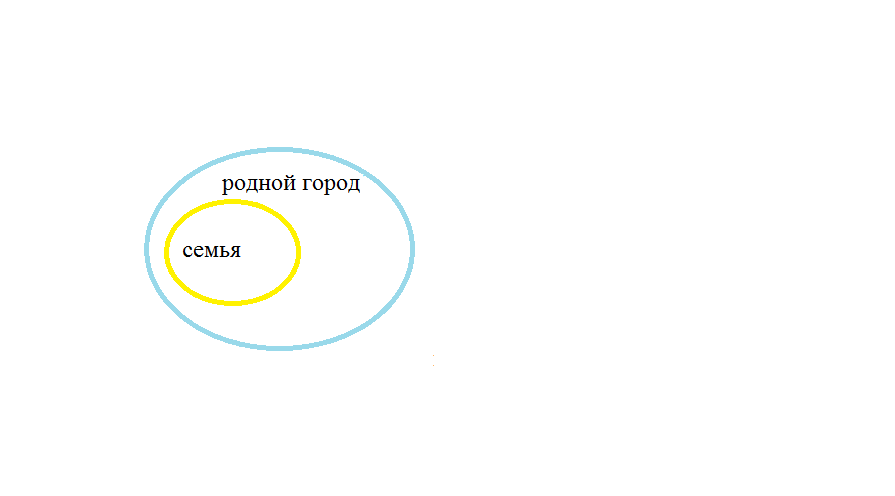 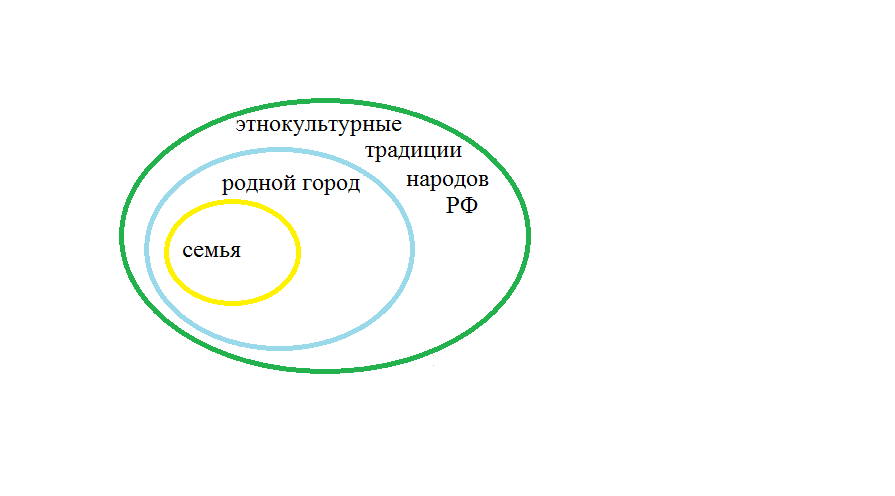 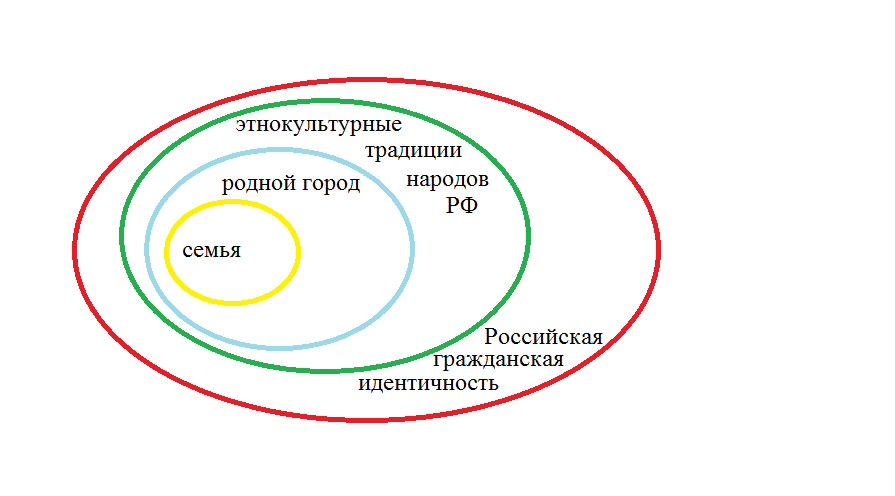 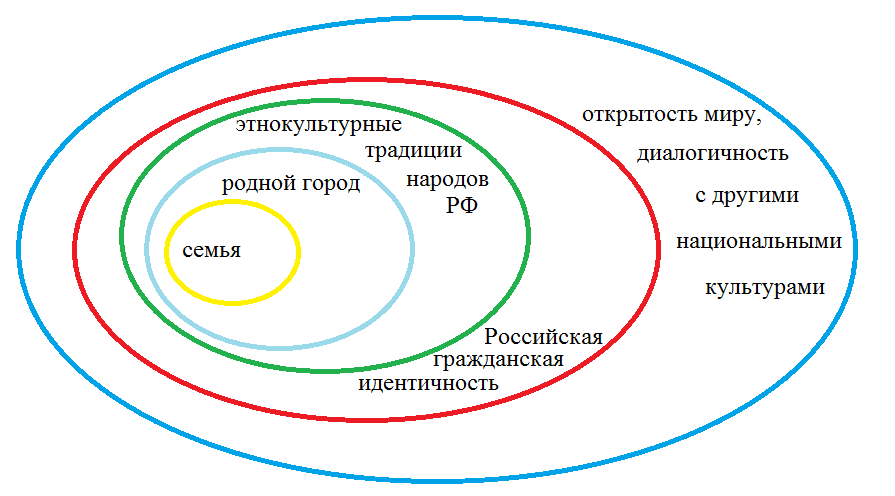 С чего начинается Родина?
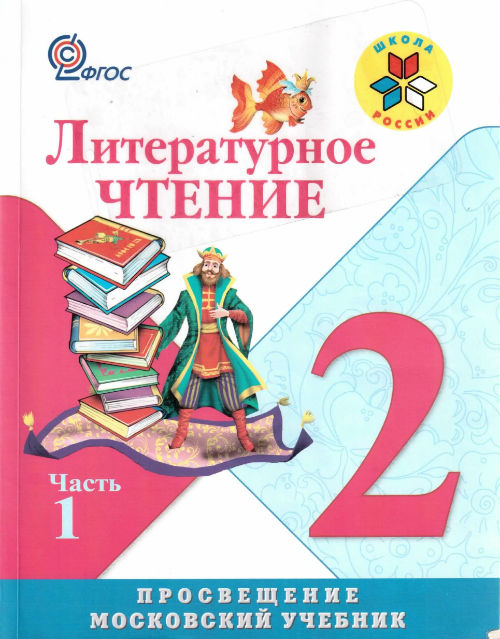 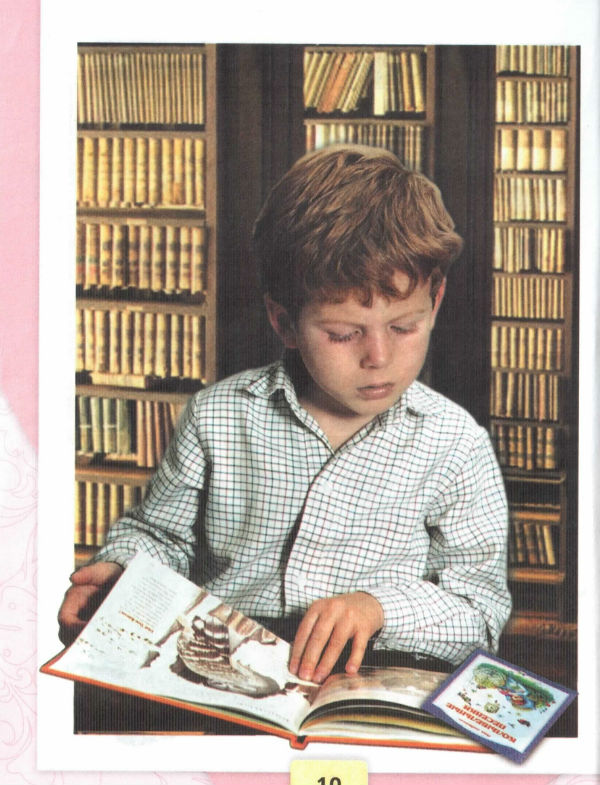 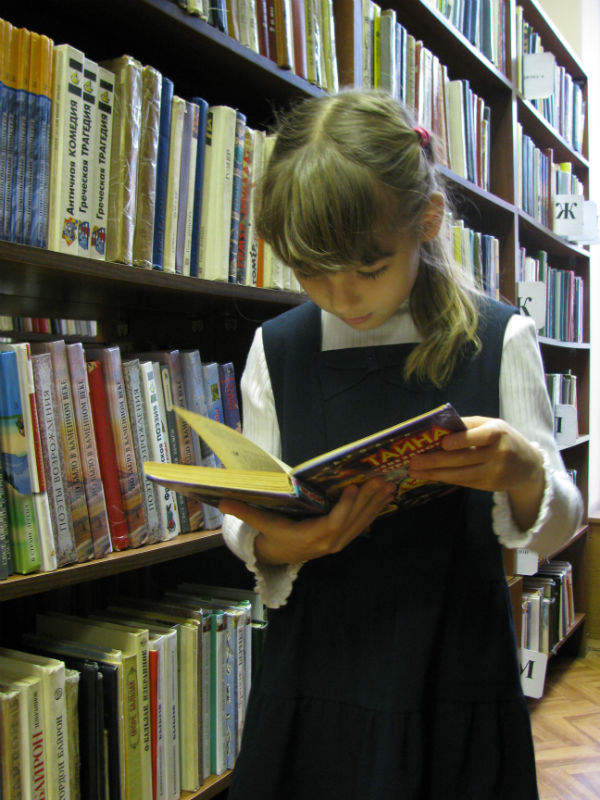 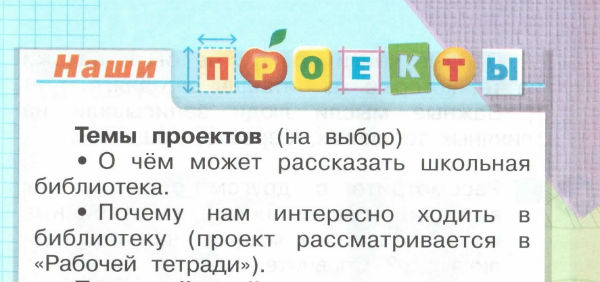 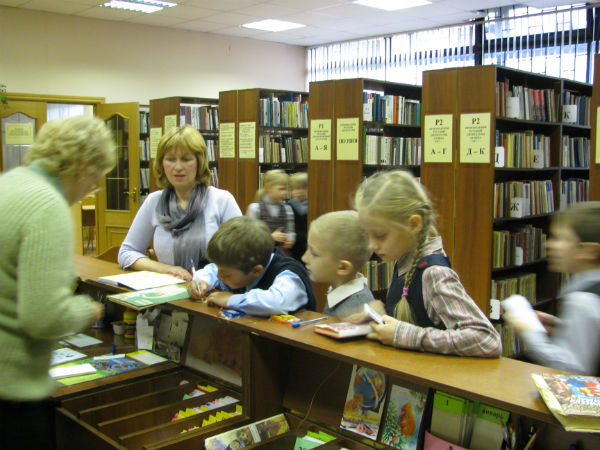 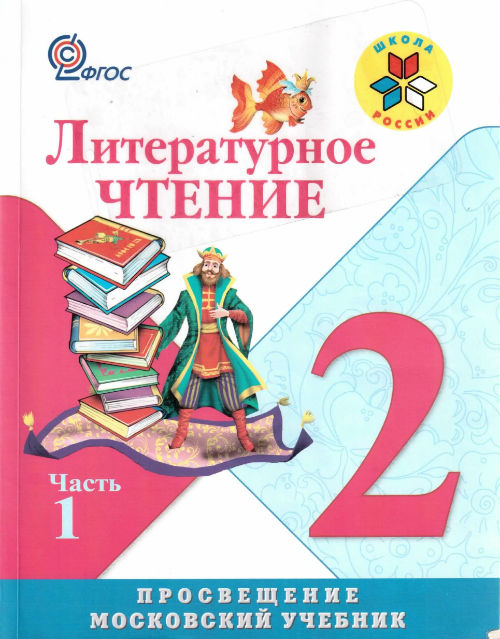 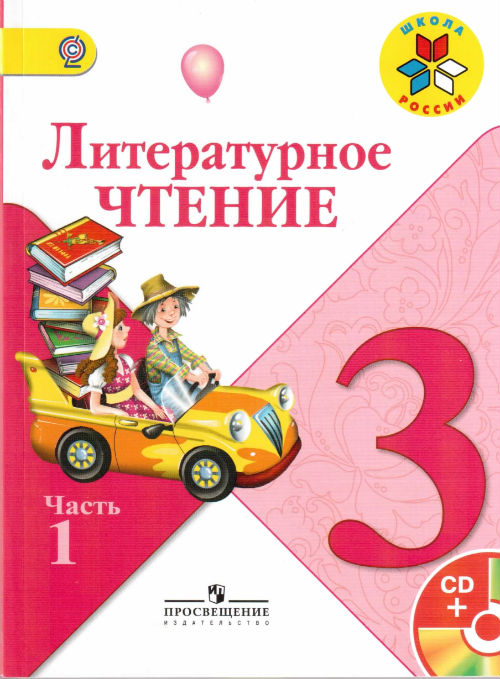 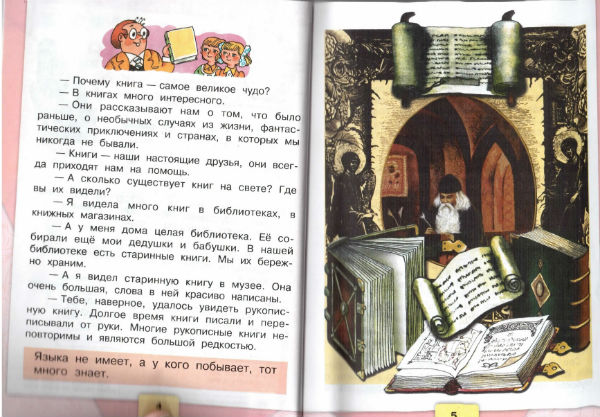 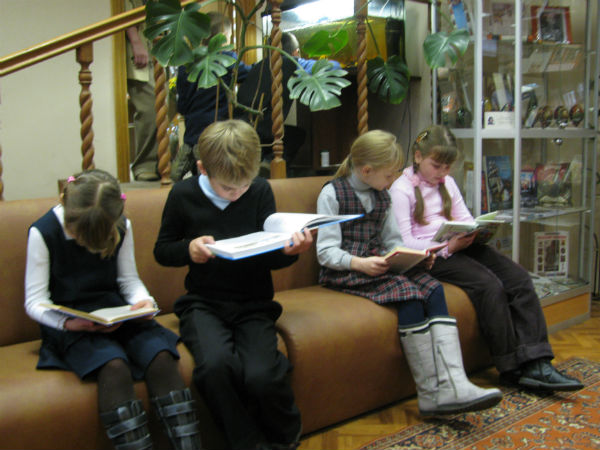 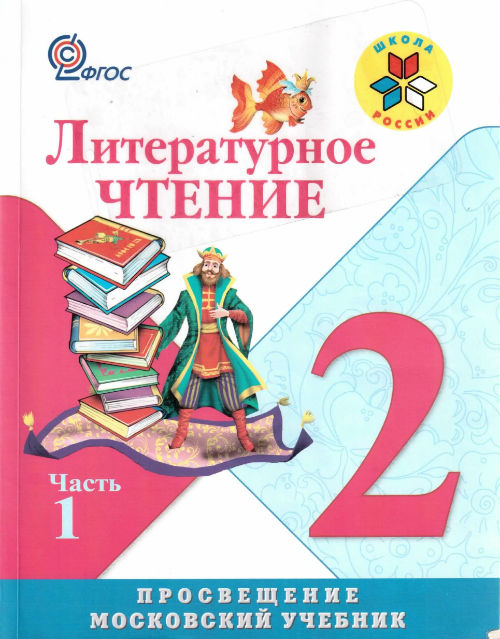 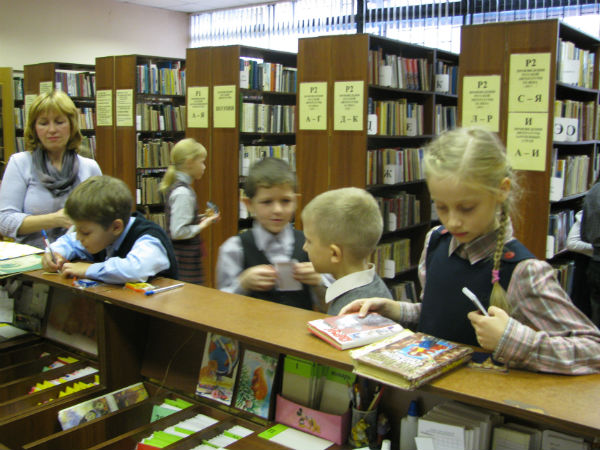 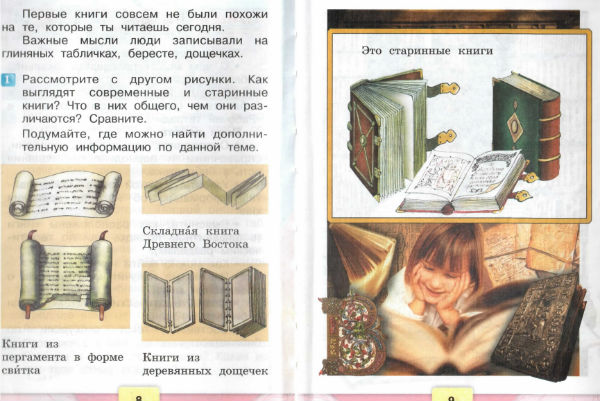 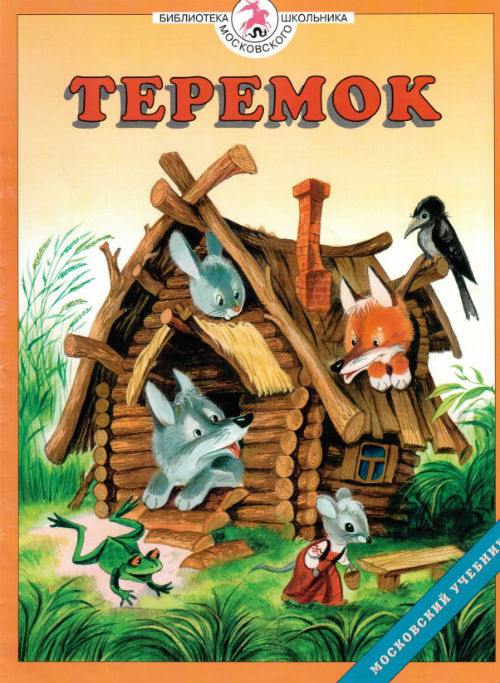 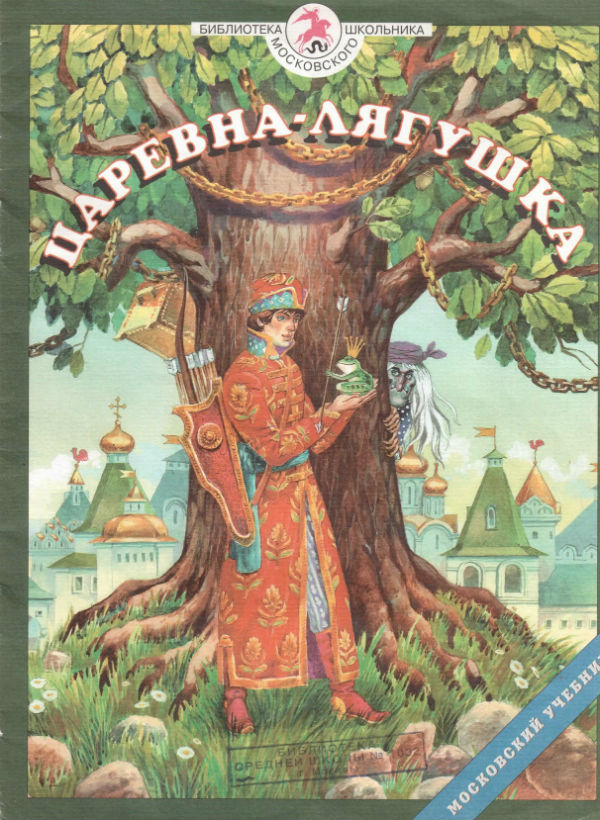 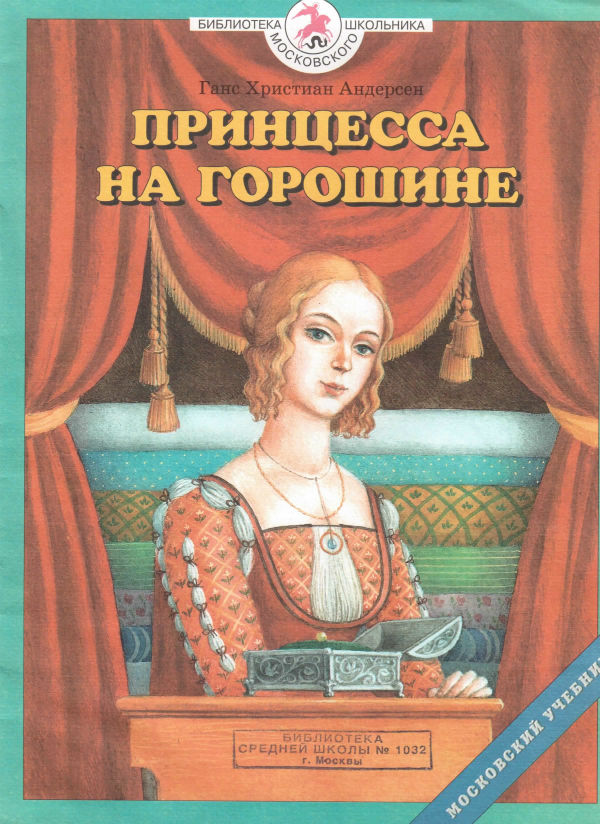 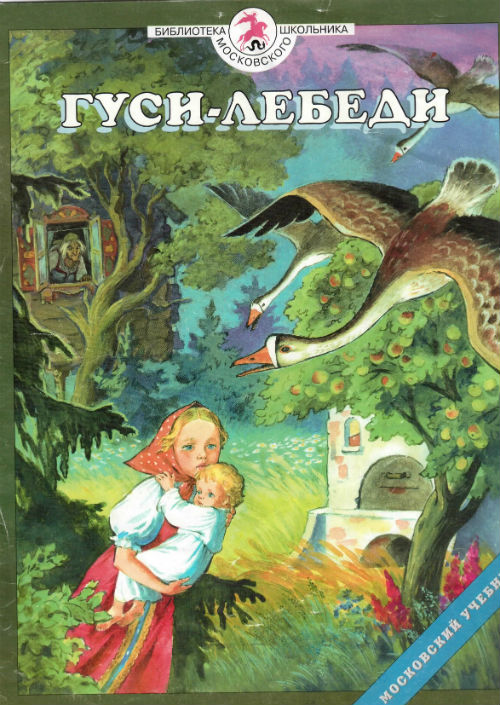 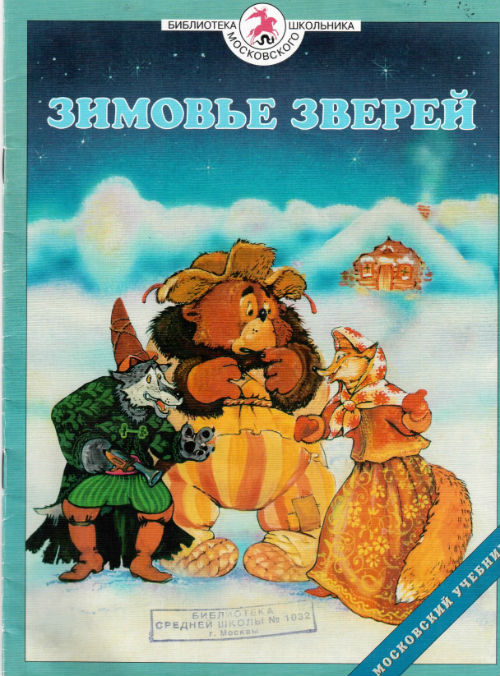 Моя малая Родина
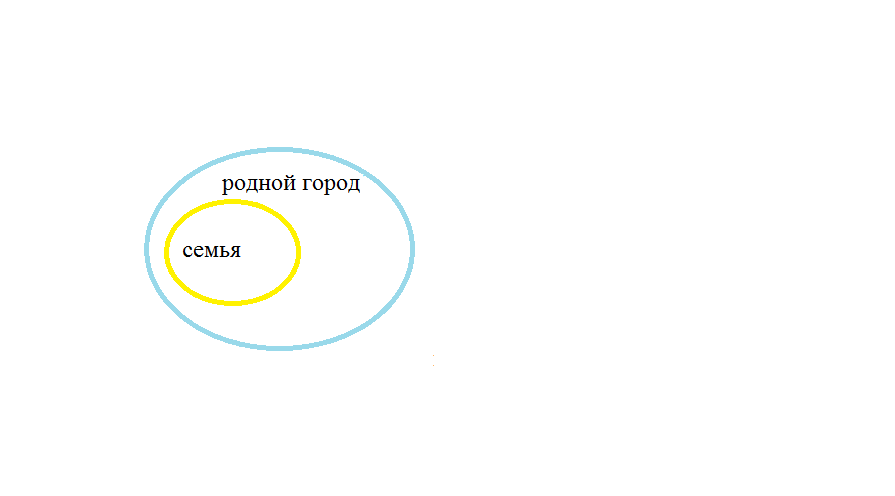 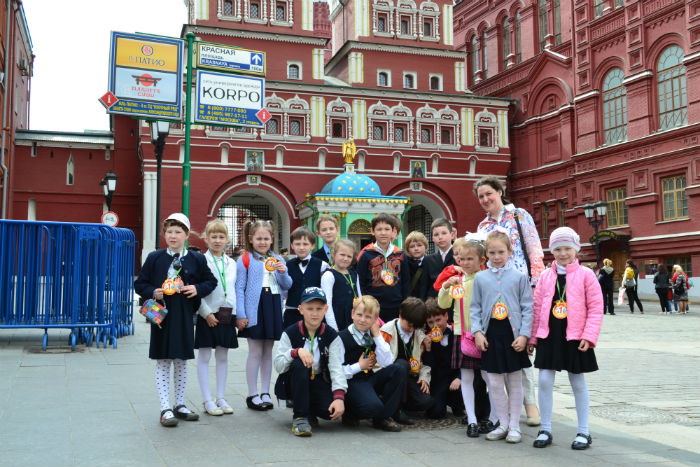 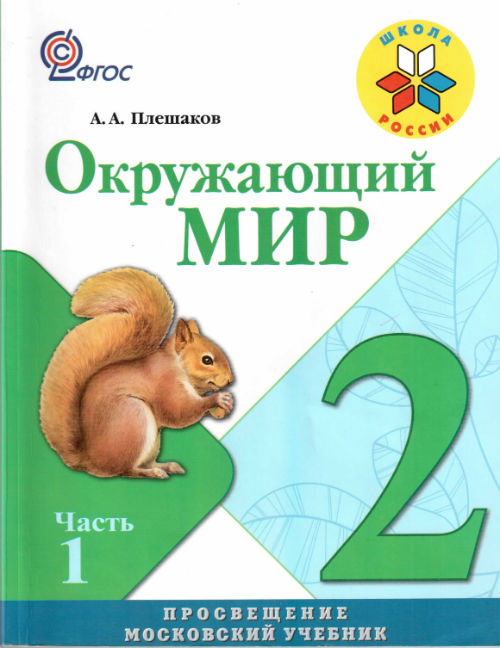 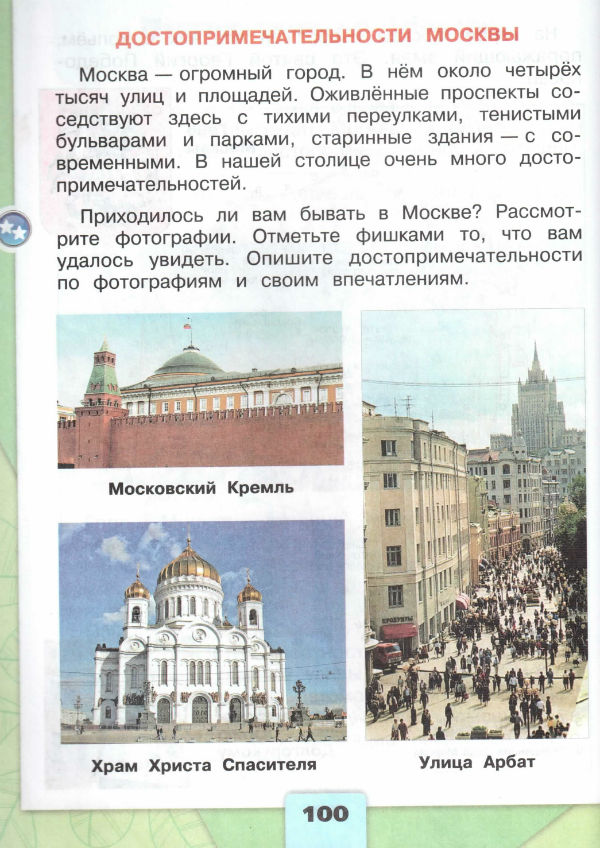 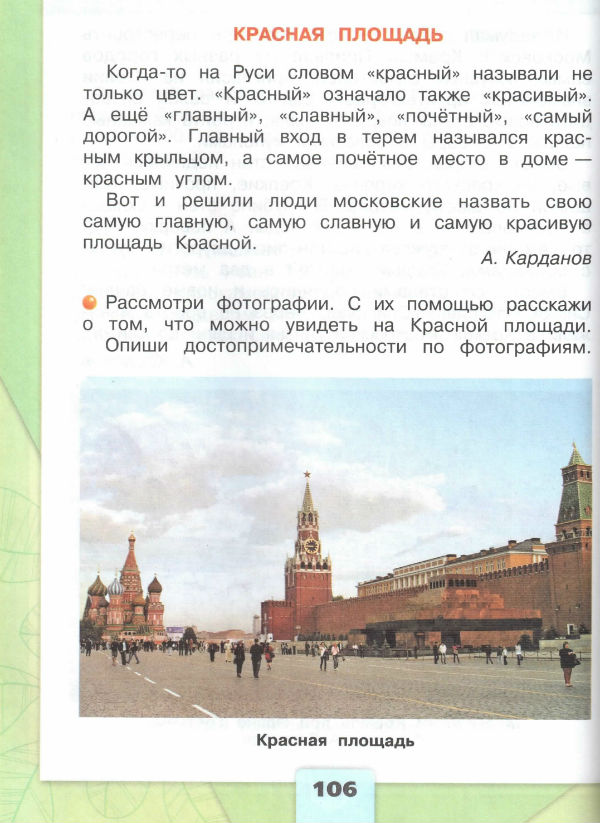 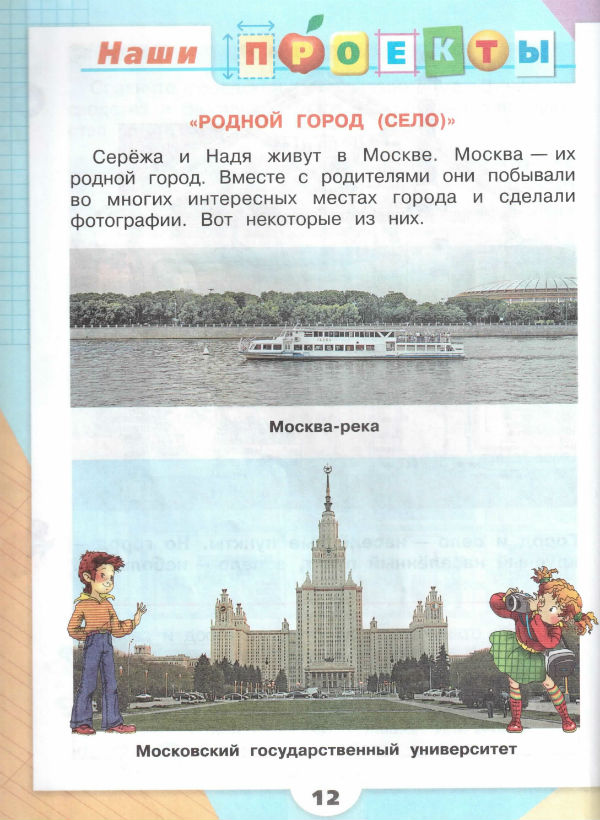 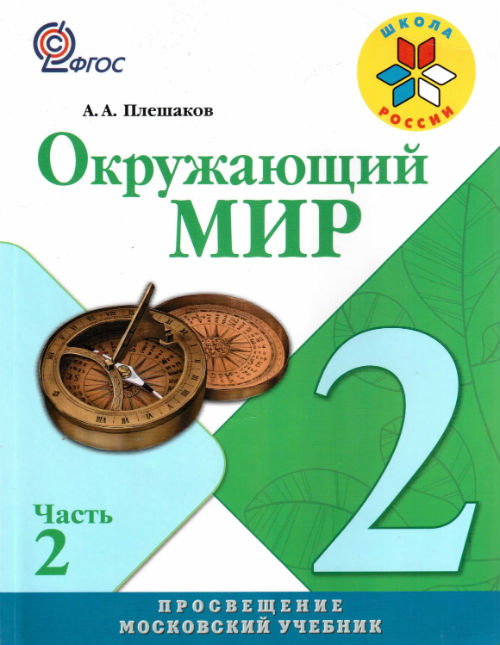 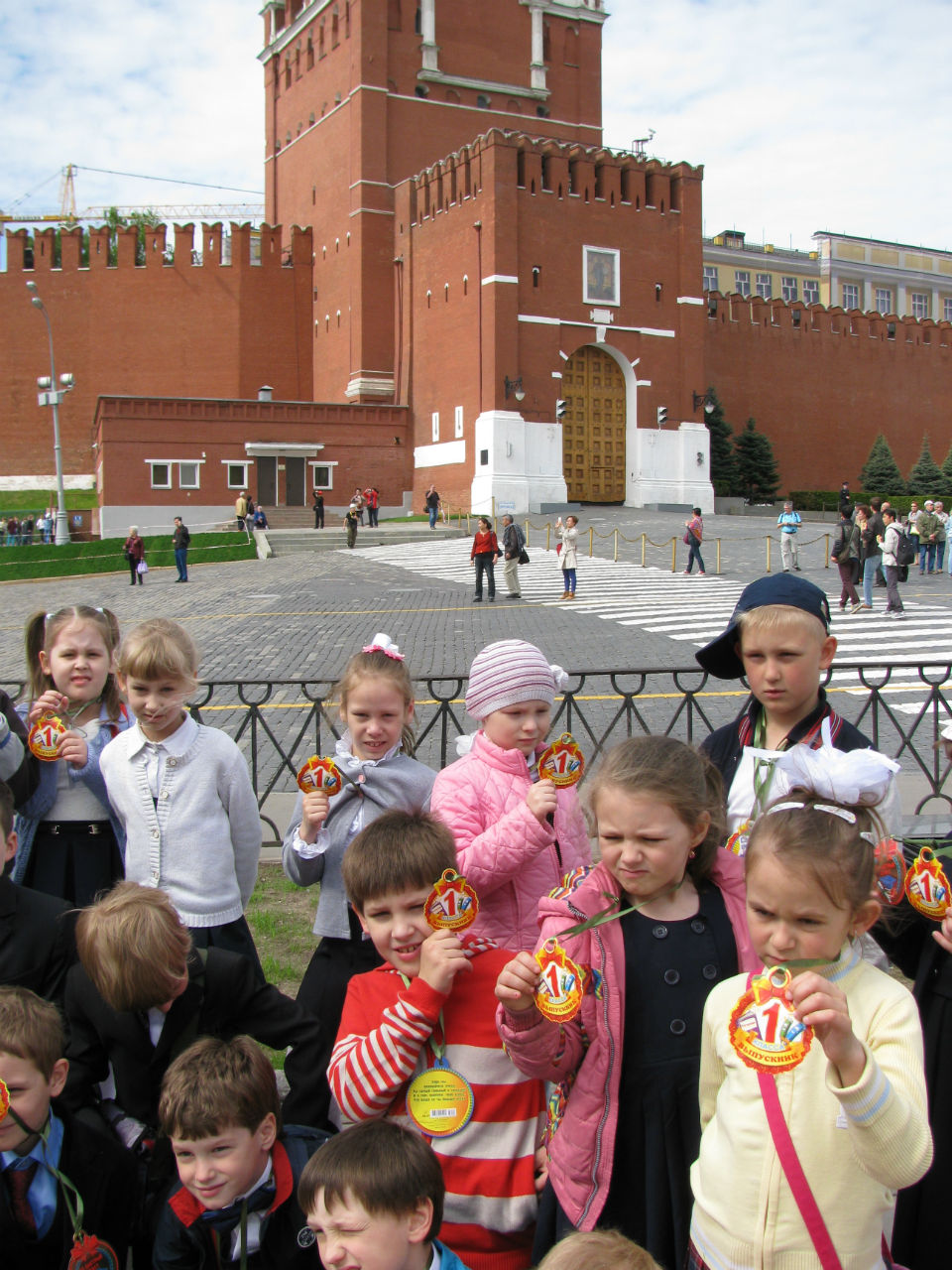 Красная площадь
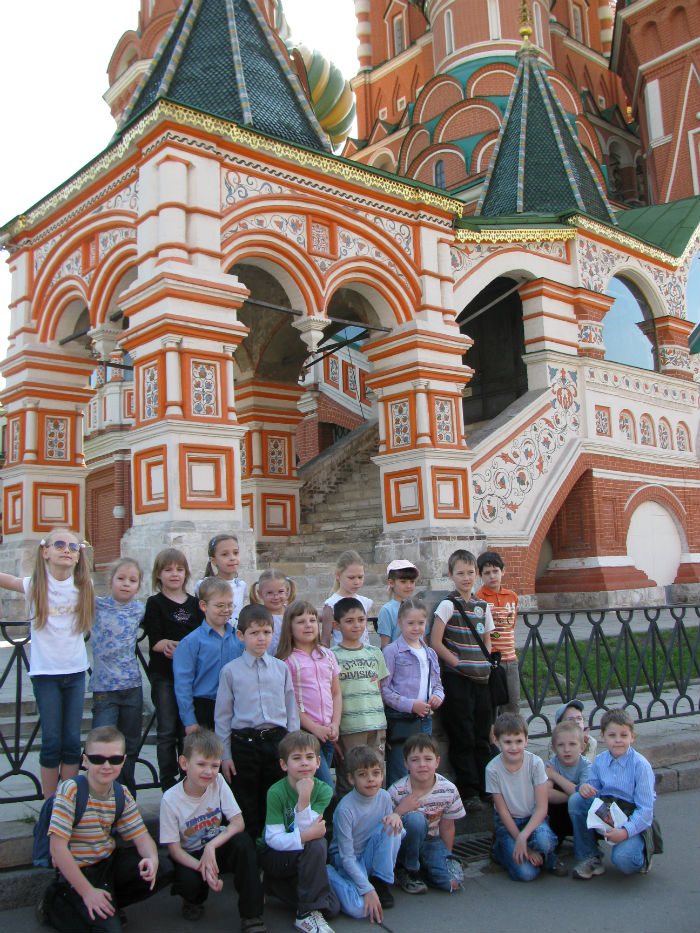 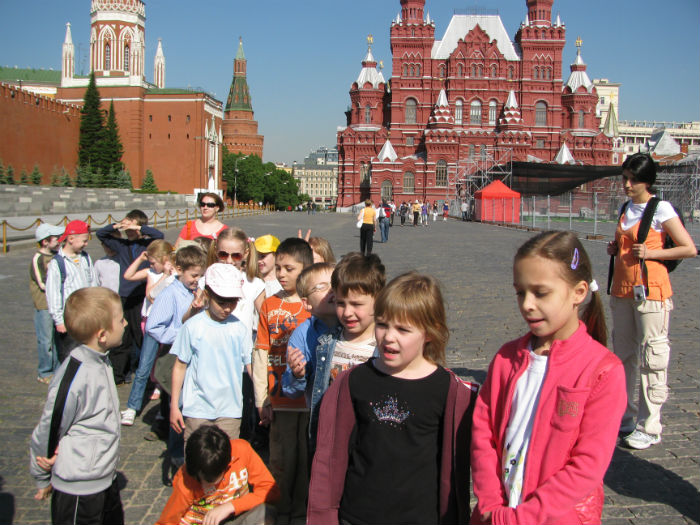 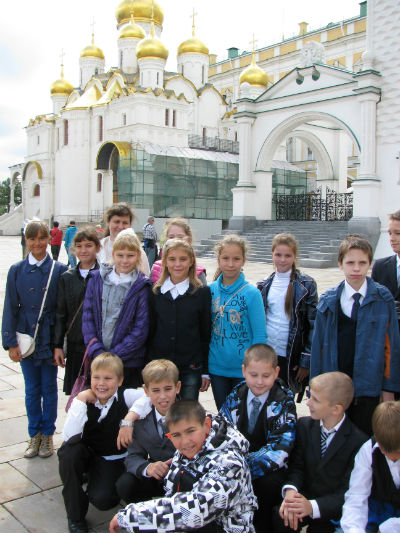 Кремль
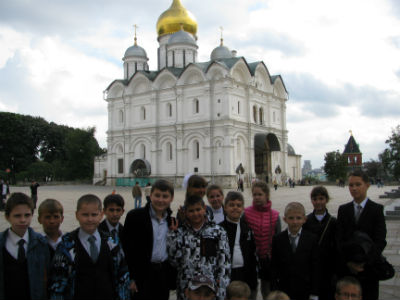 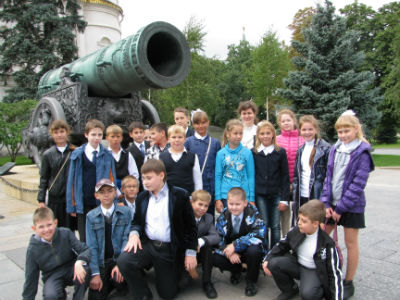 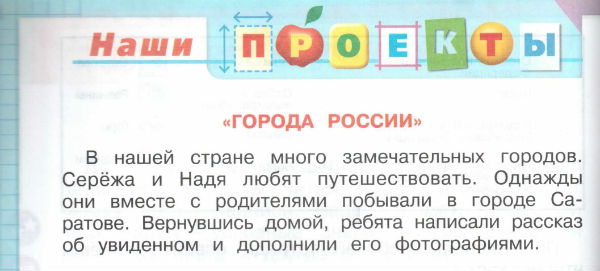 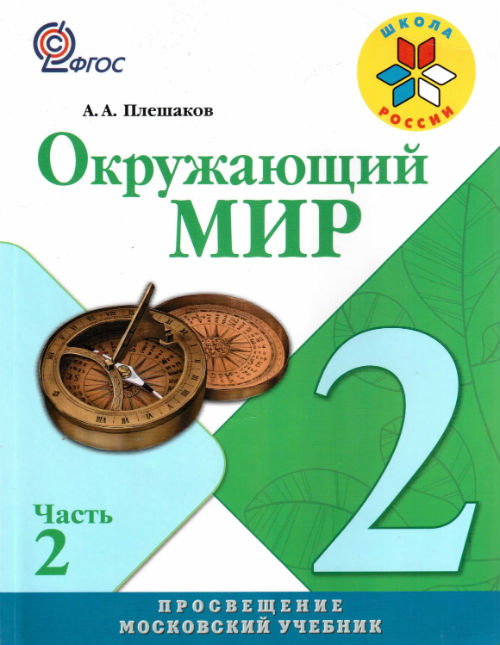 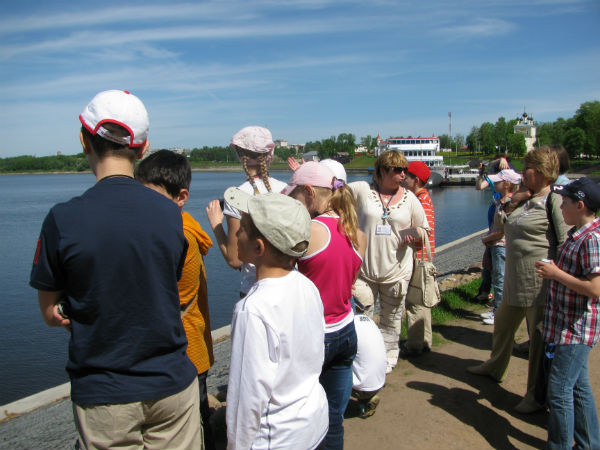 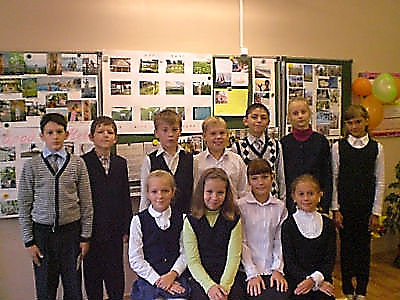 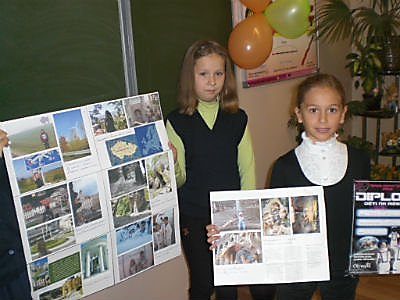 Проект: «Где я побывал летом»
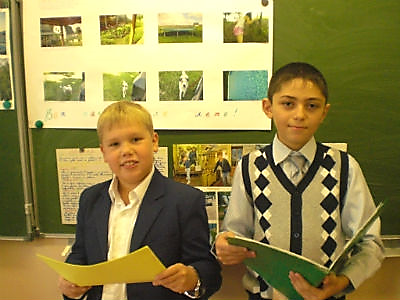 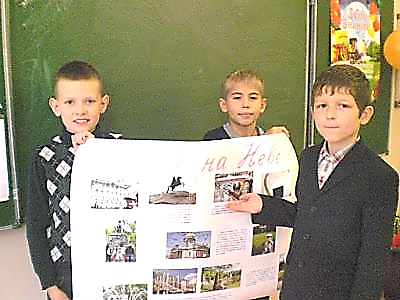 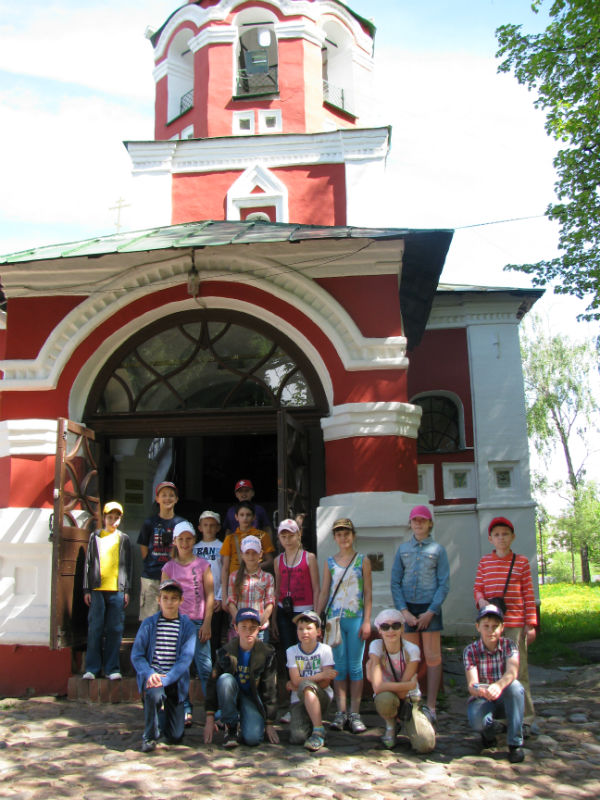 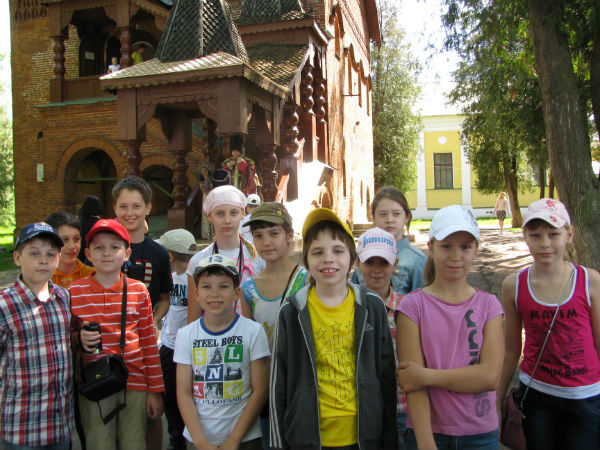 Мы в Угличе
Мы у зубров
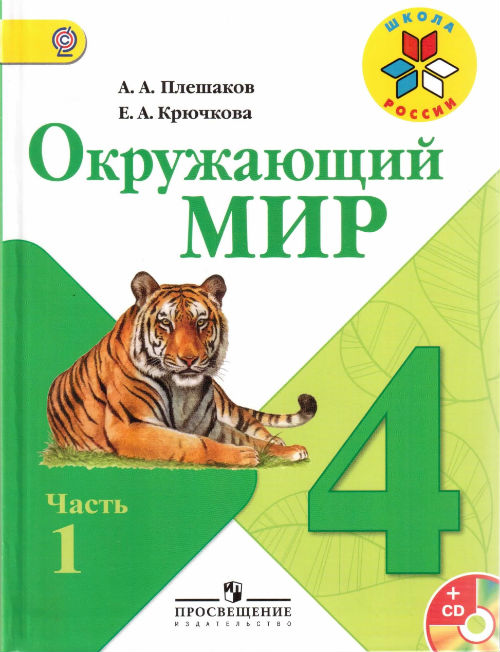 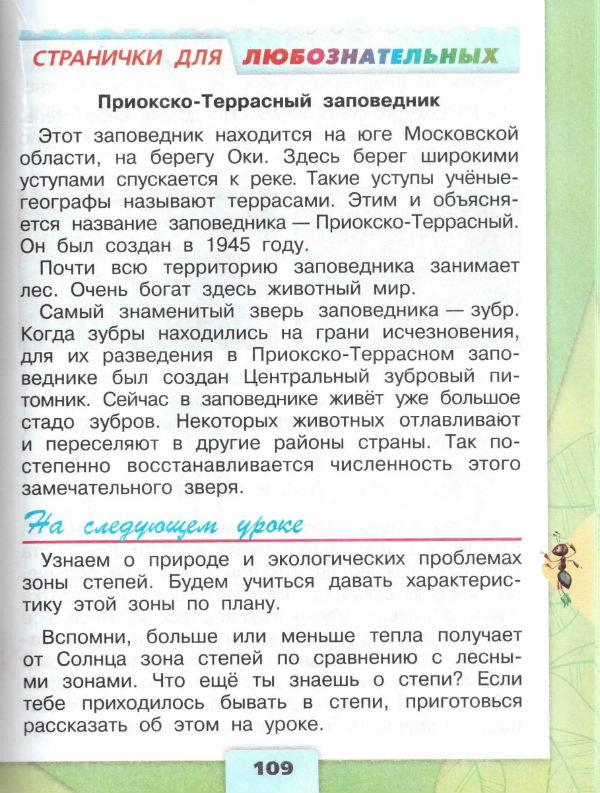 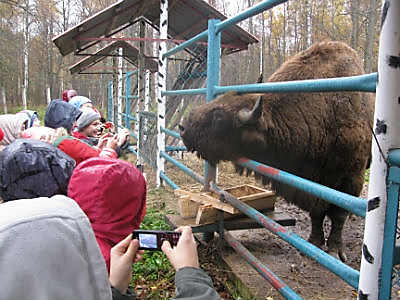 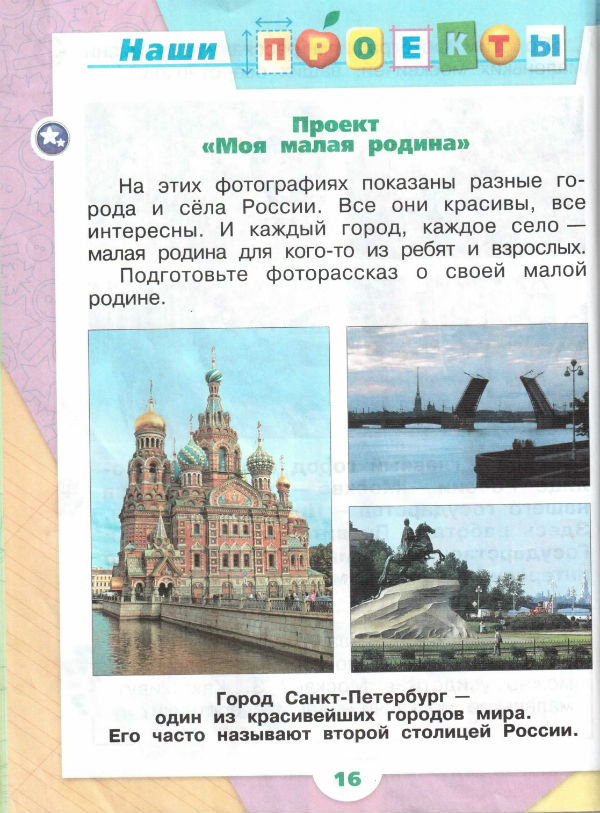 Город на Неве
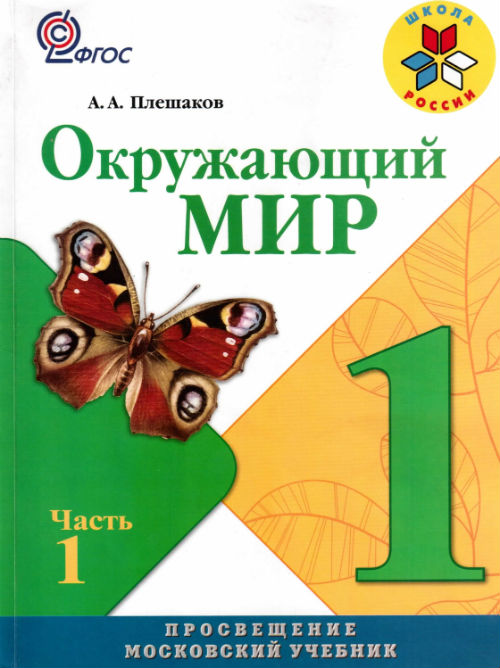 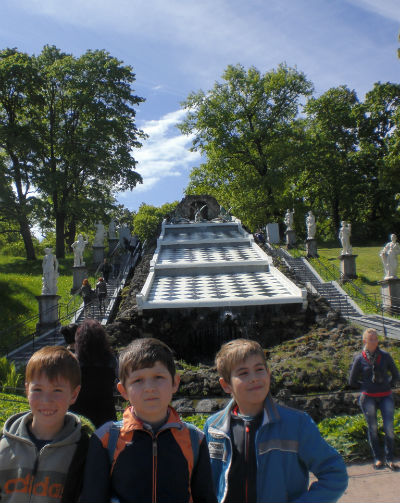 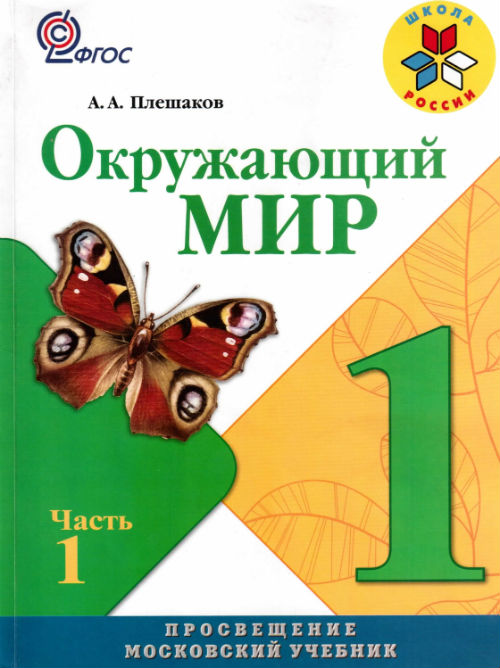 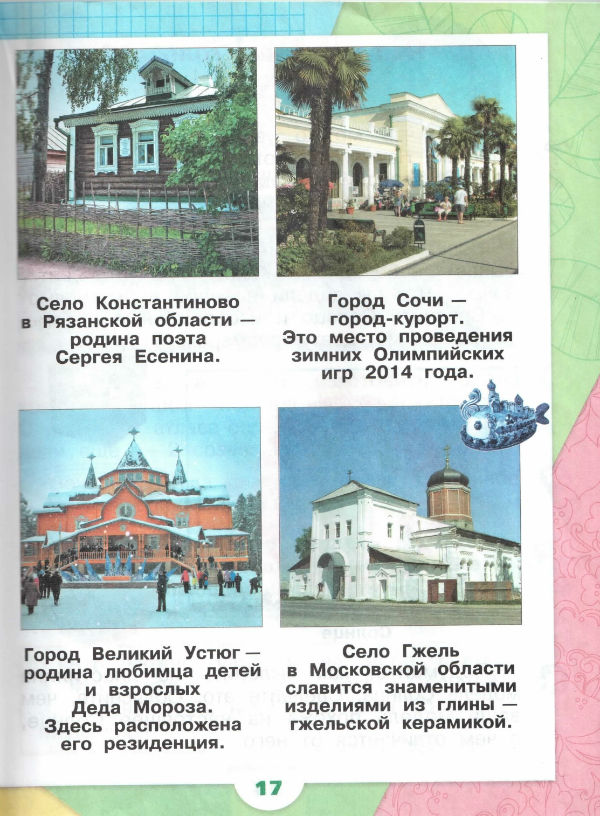 Гжель
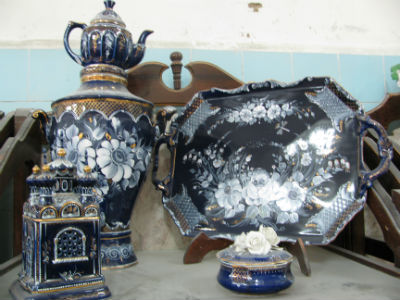 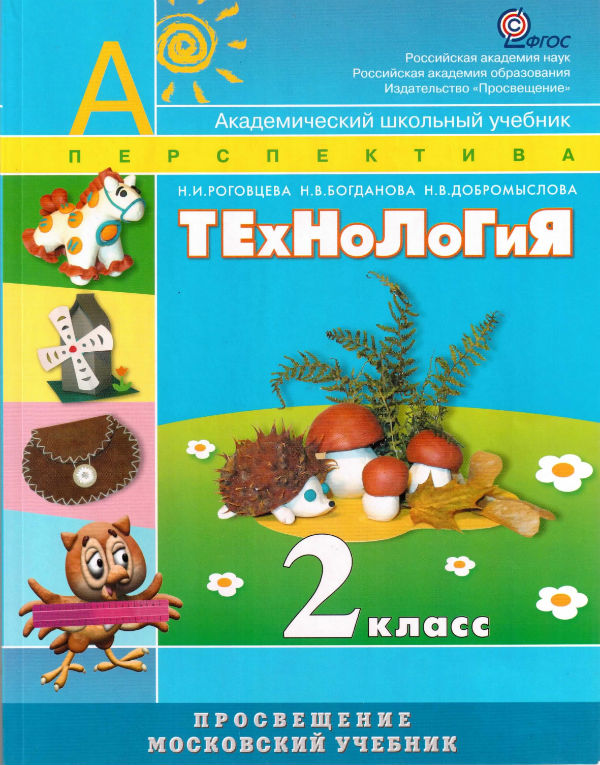 Гжель
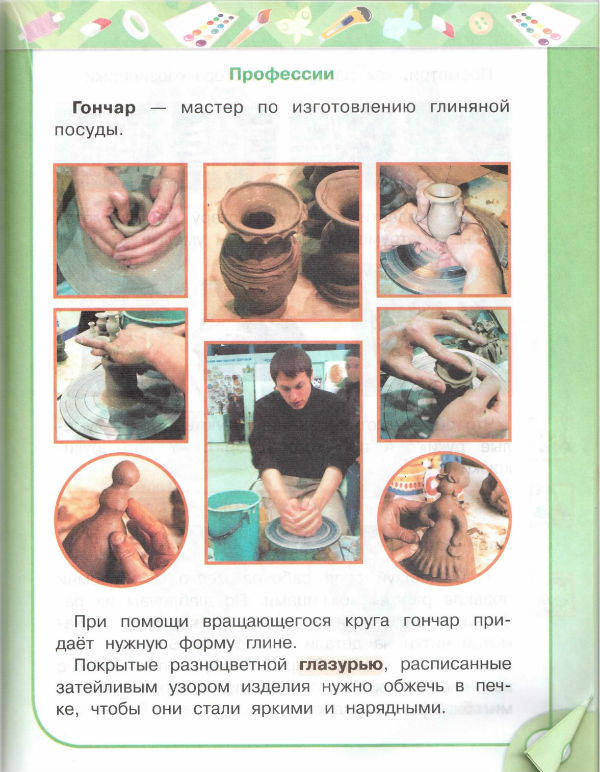 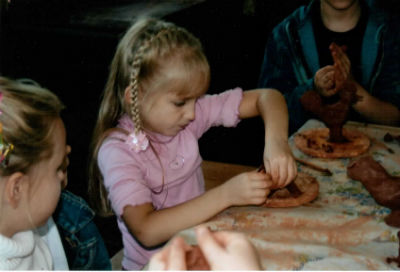 Гжель
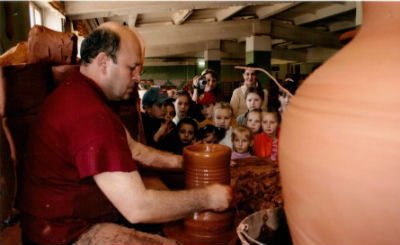 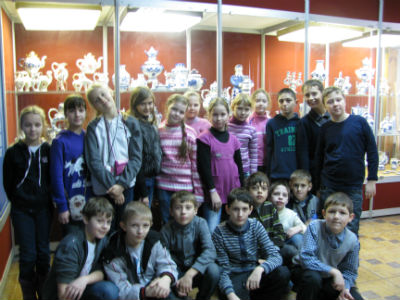 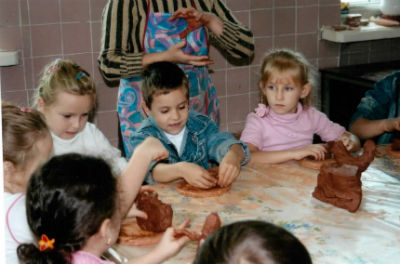 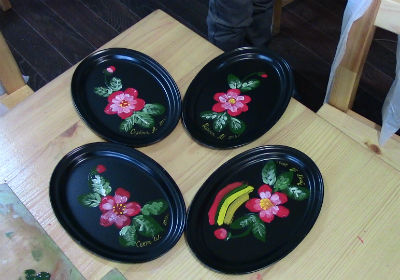 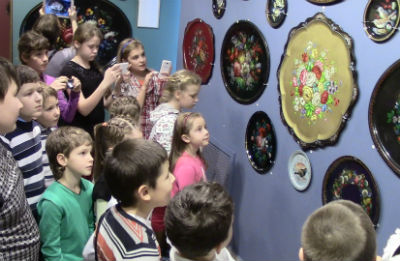 Жостово
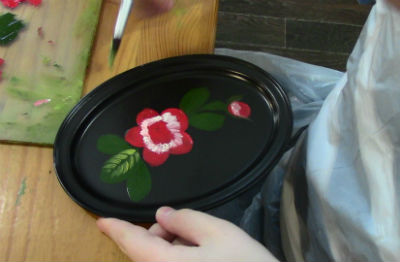 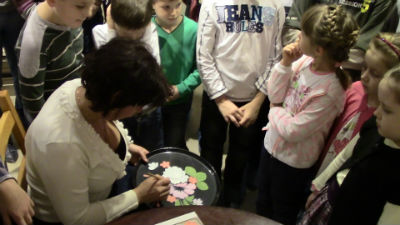 Русский фольклор
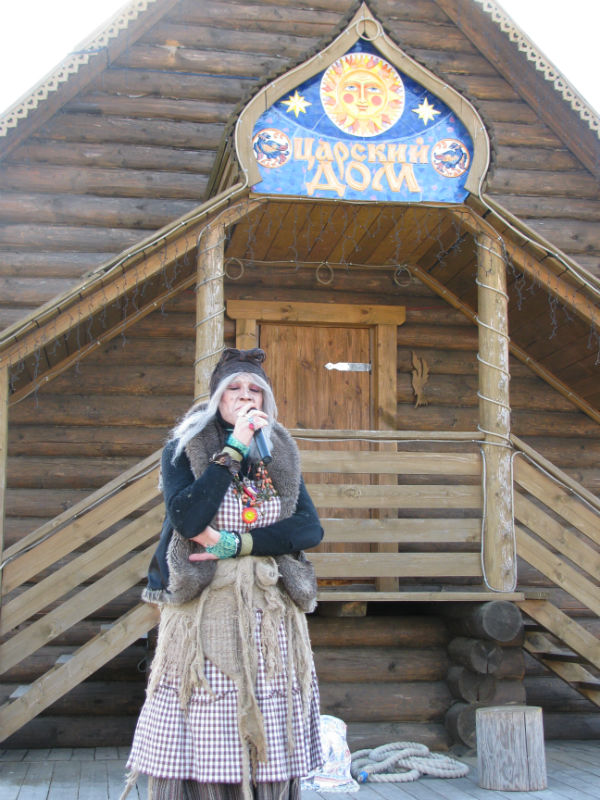 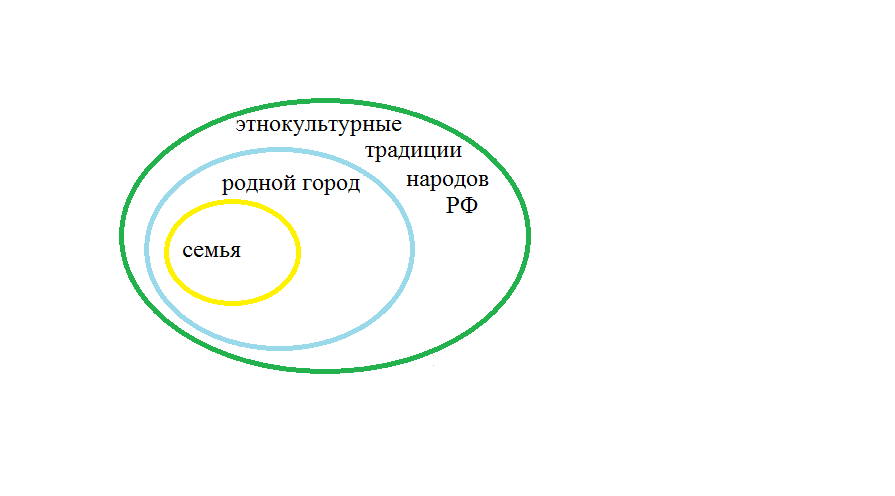 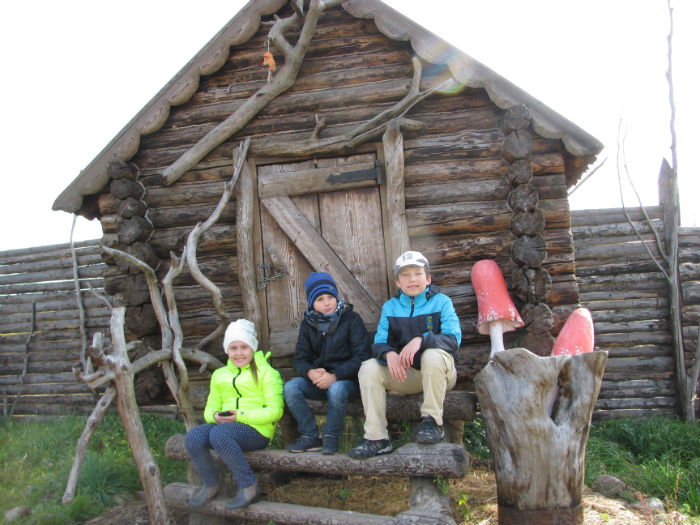 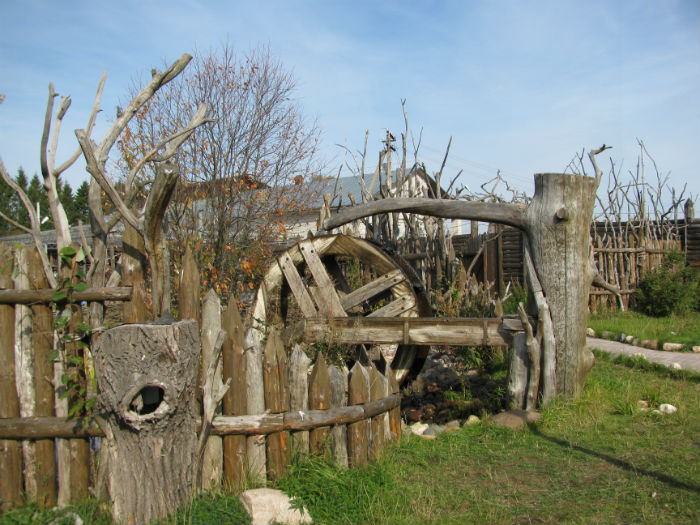 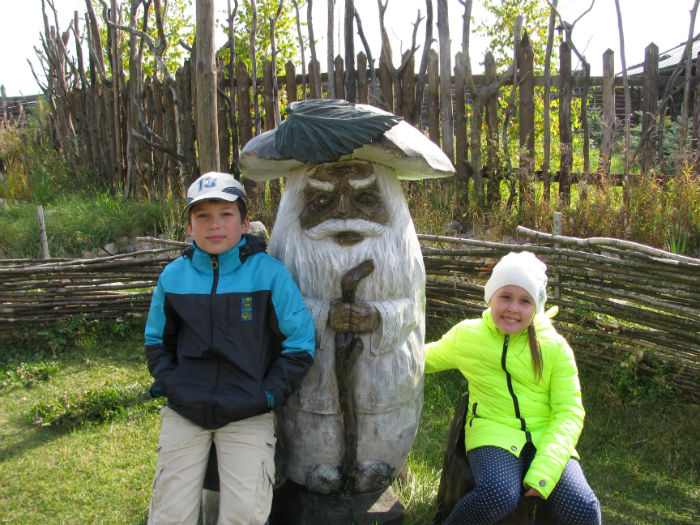 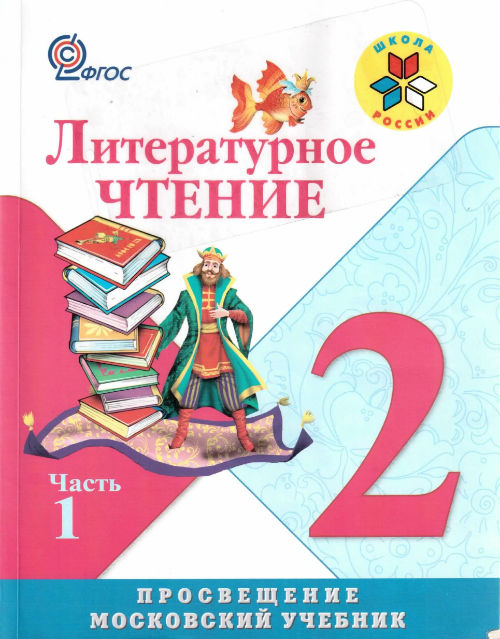 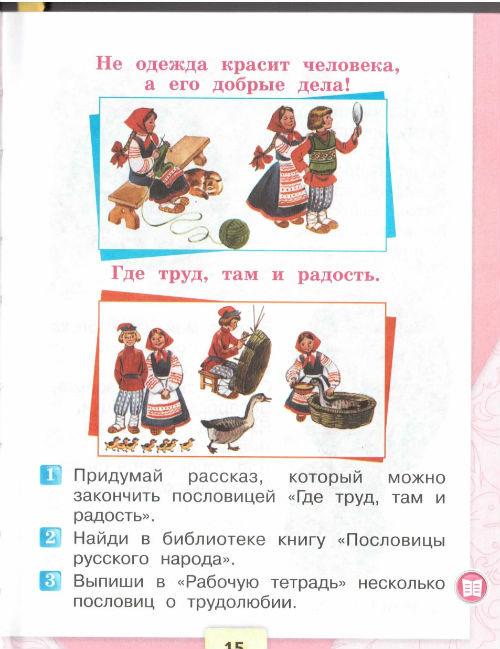 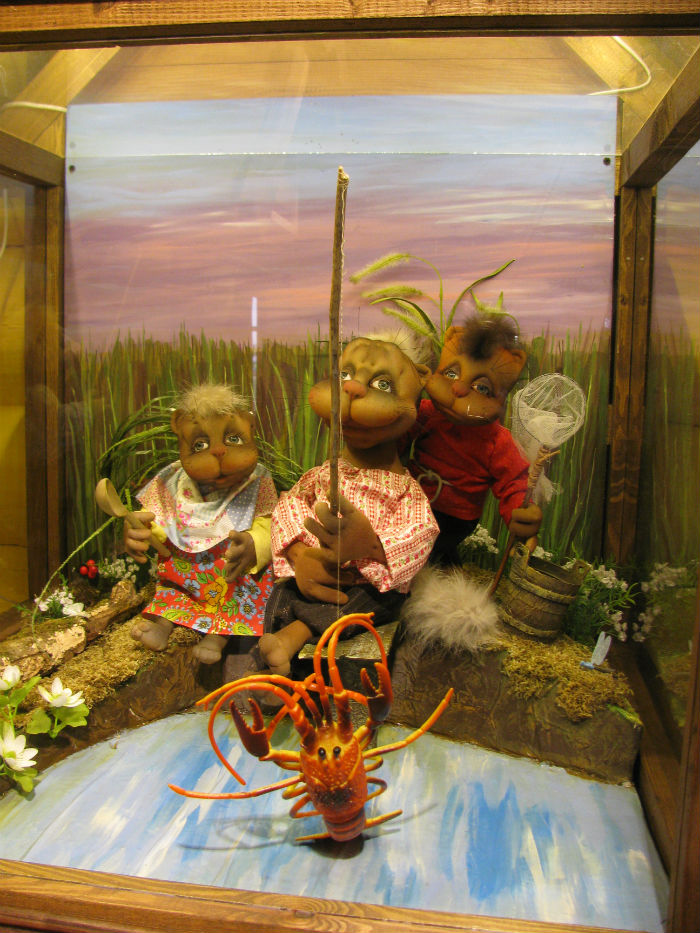 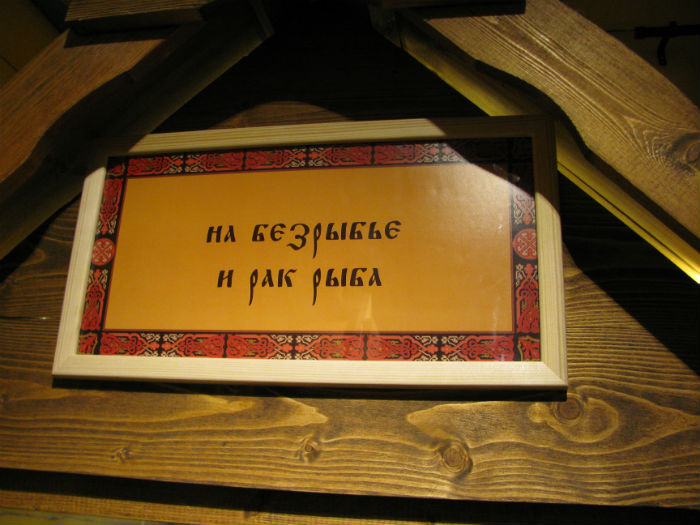 Музей сказки в Ярославской области
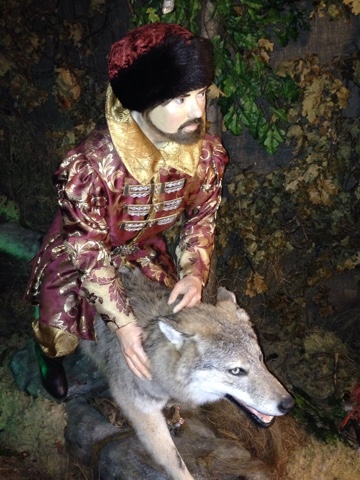 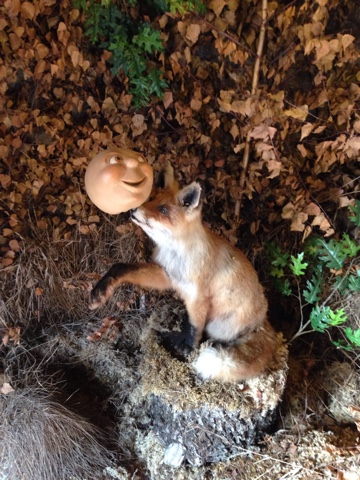 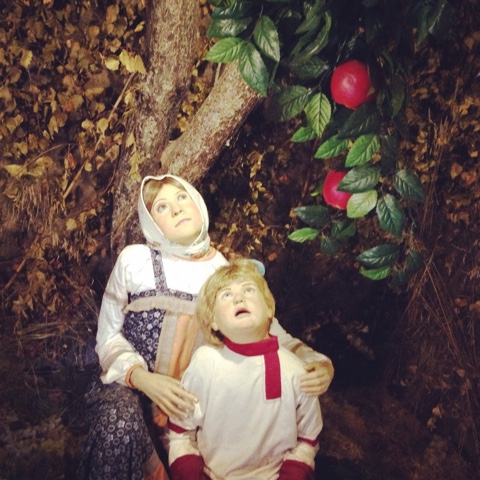 Музей сказки в Ярославской области
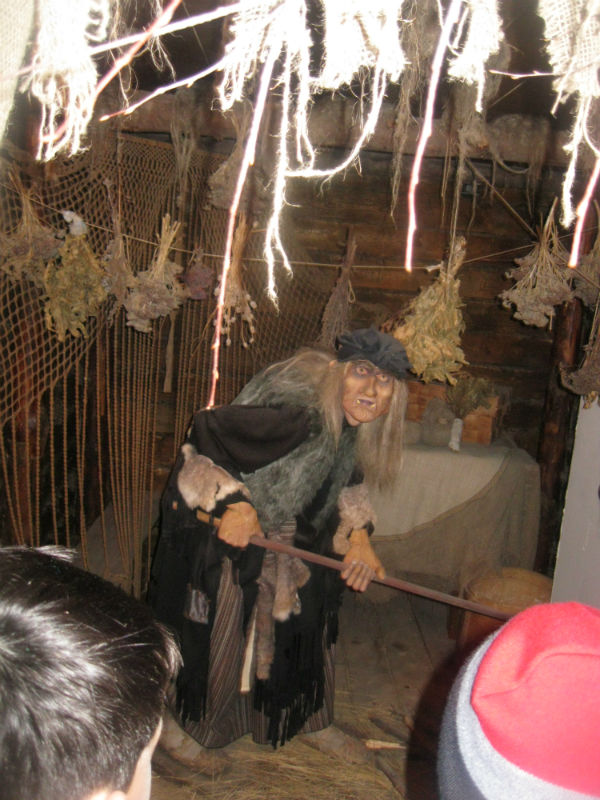 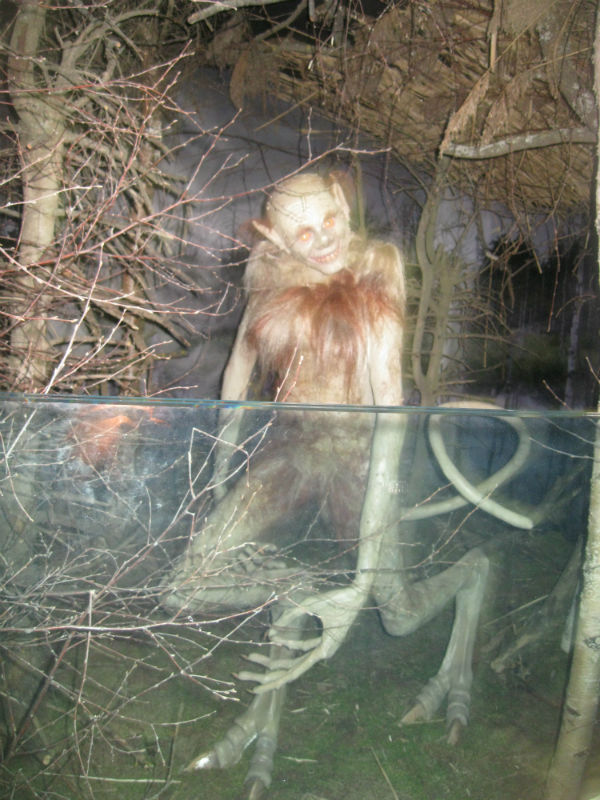 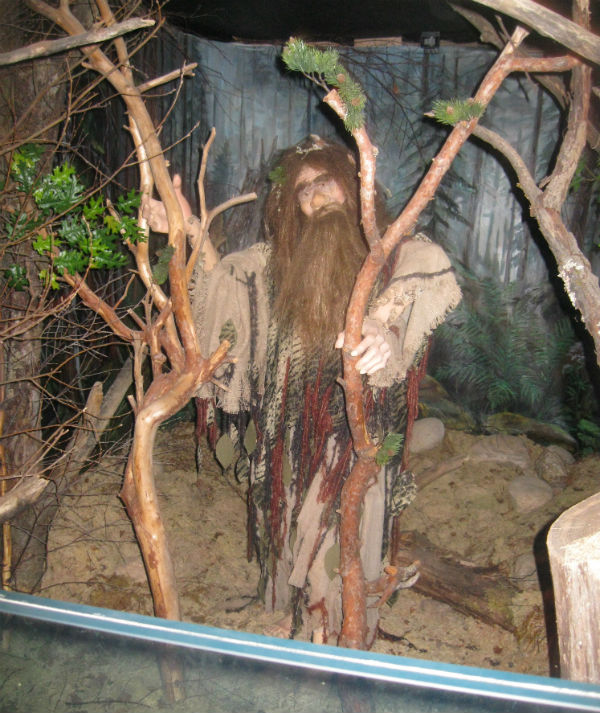 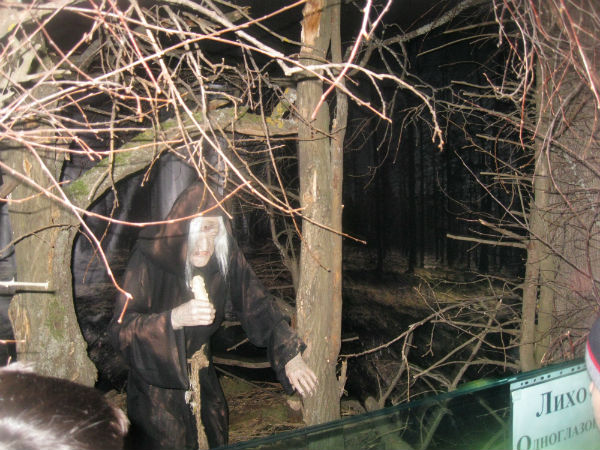 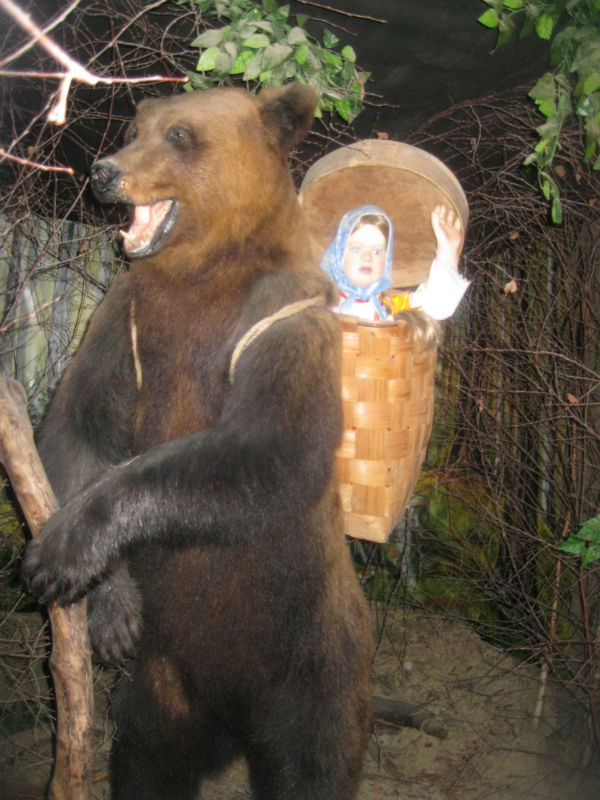 Мастер-класс «Изготовление русской куклы»
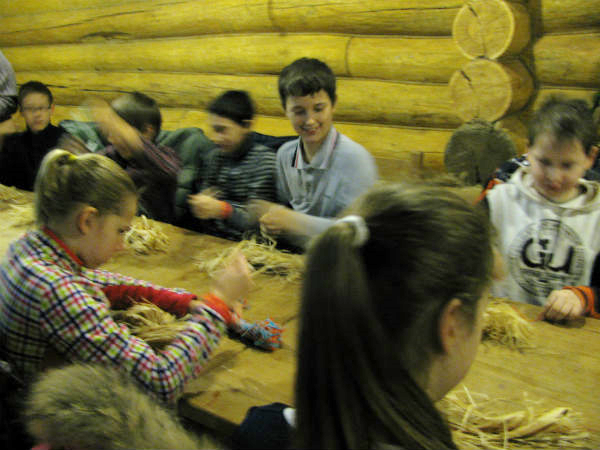 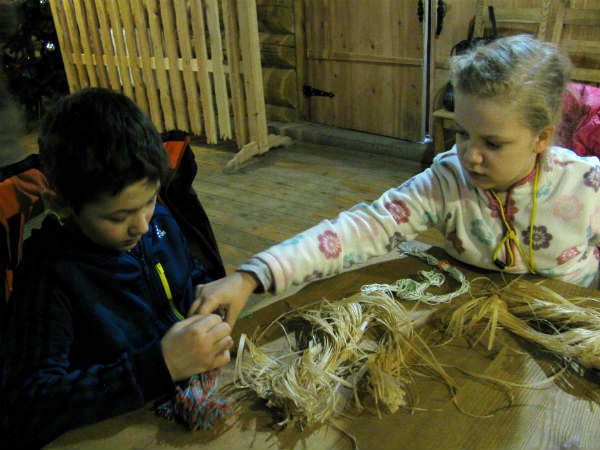 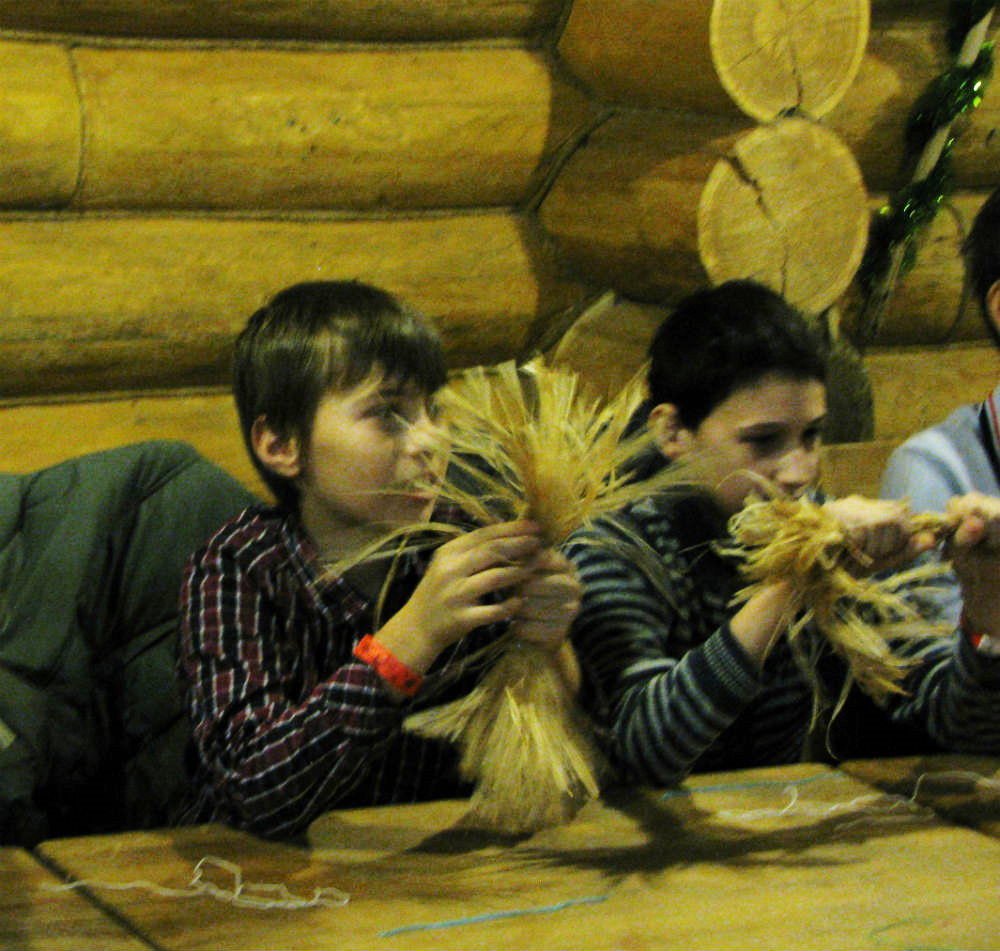 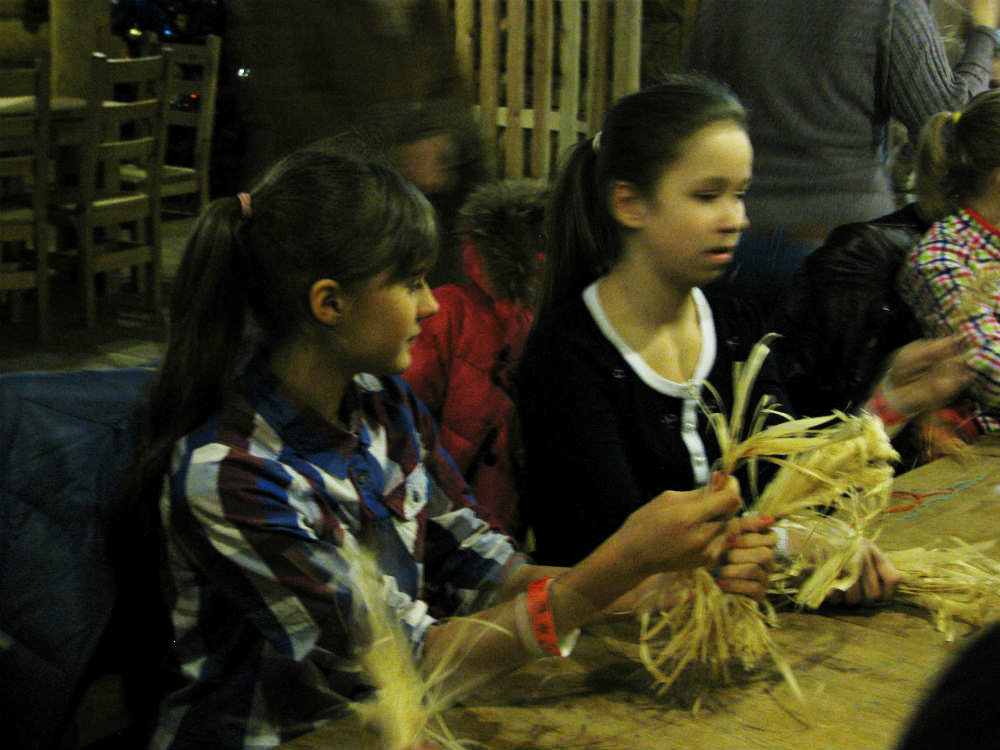 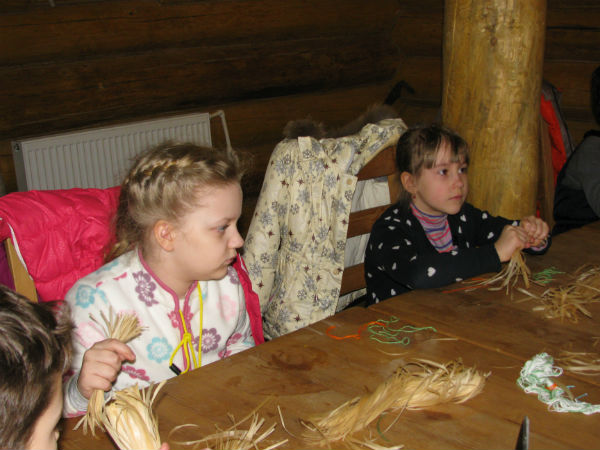 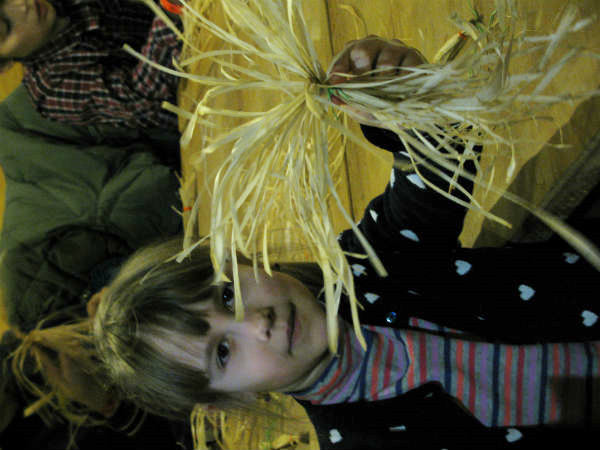 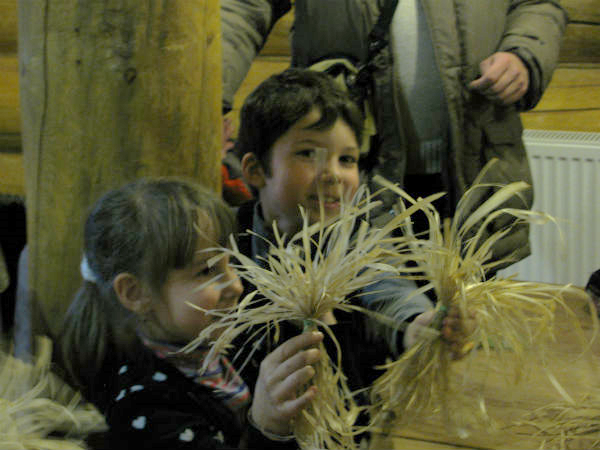 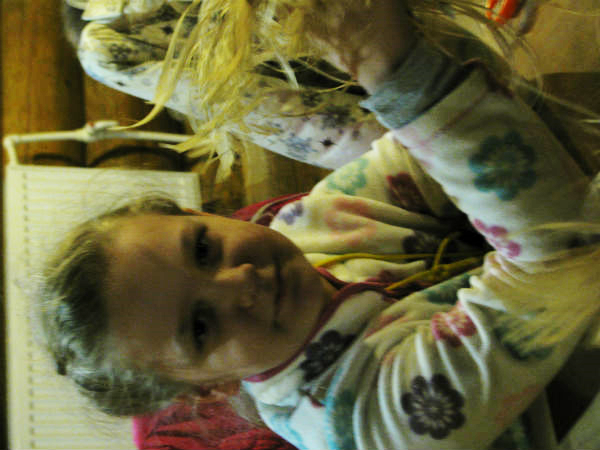 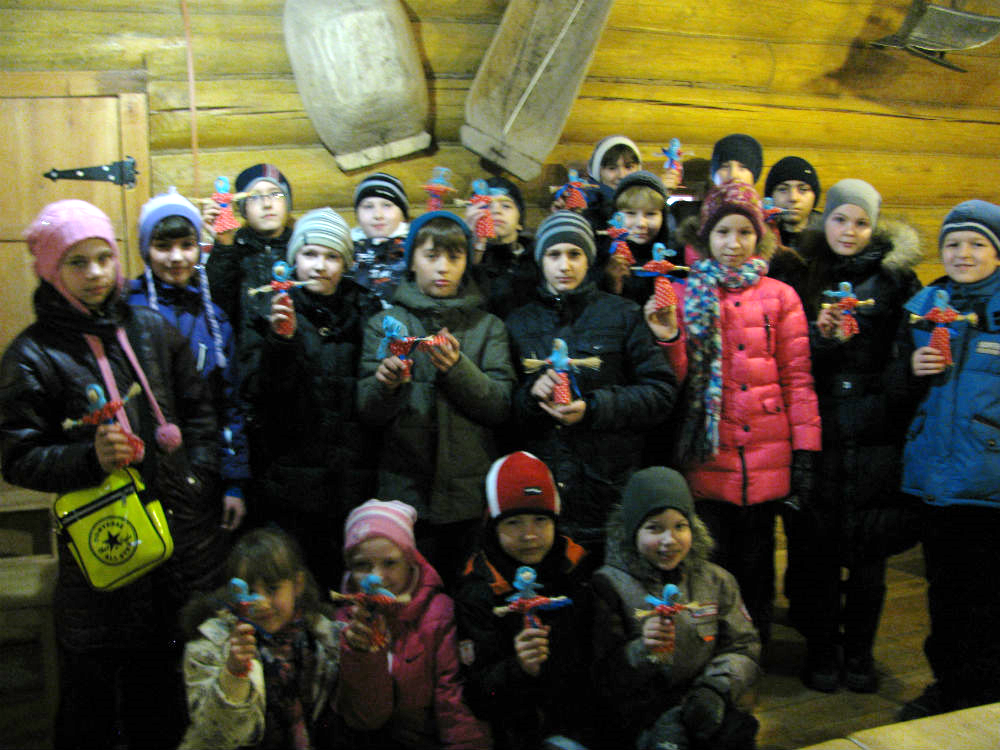 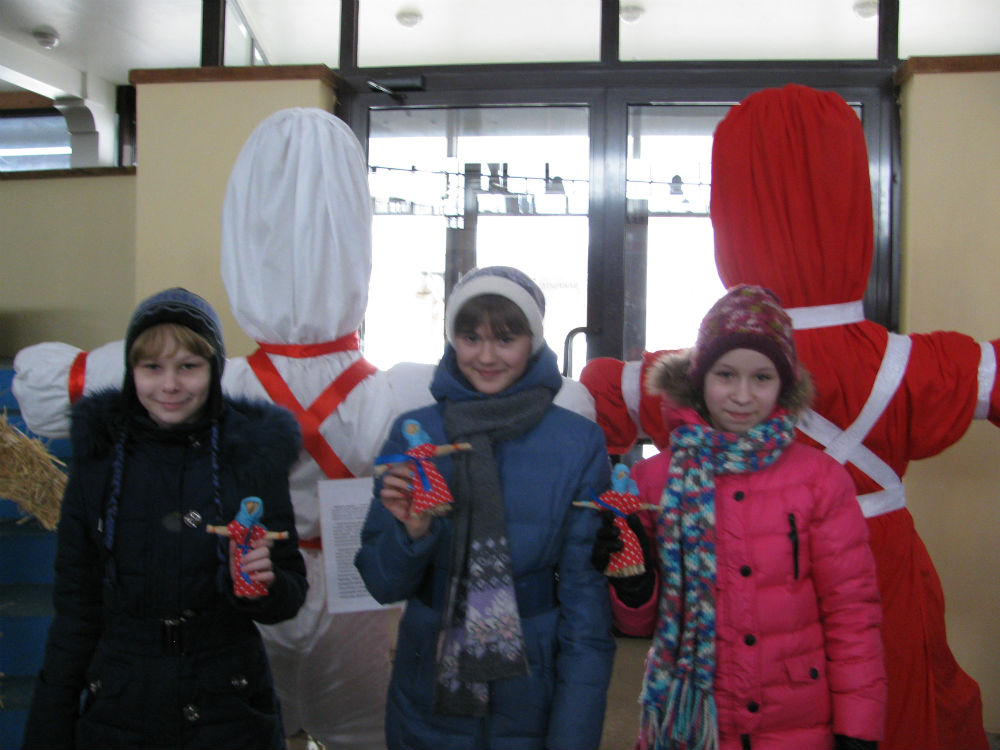 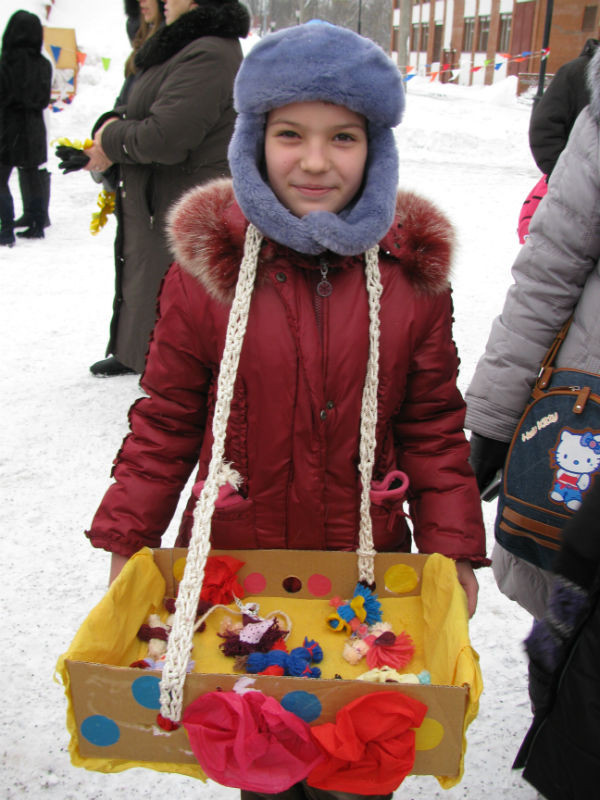 Масленица
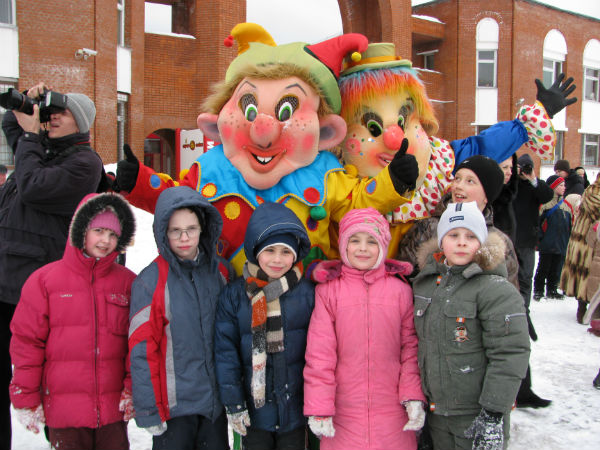 Масленица
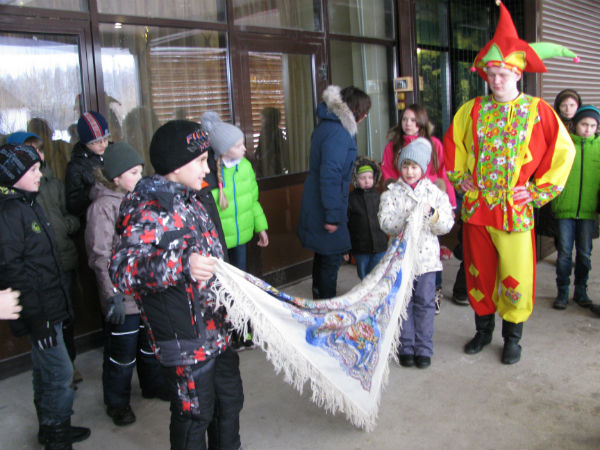 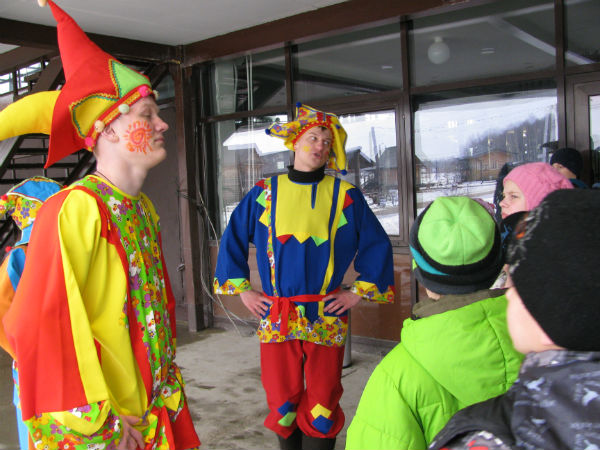 Масленица
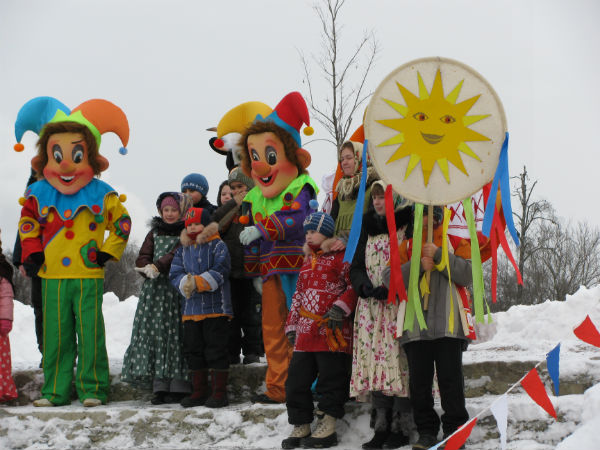 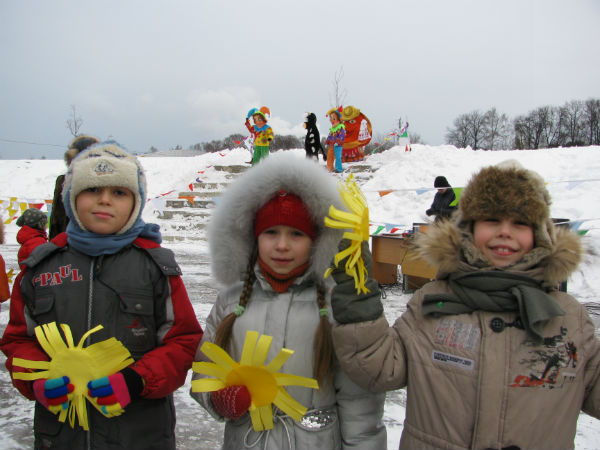 Масленица
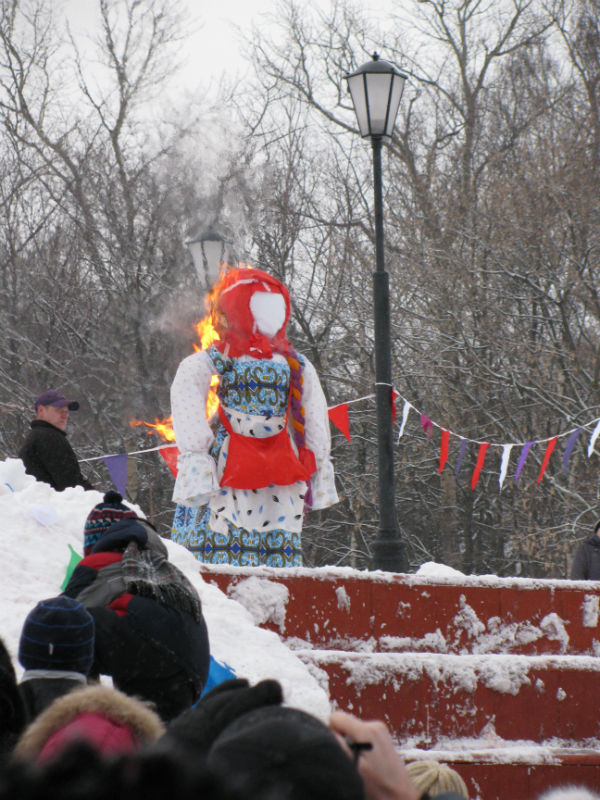 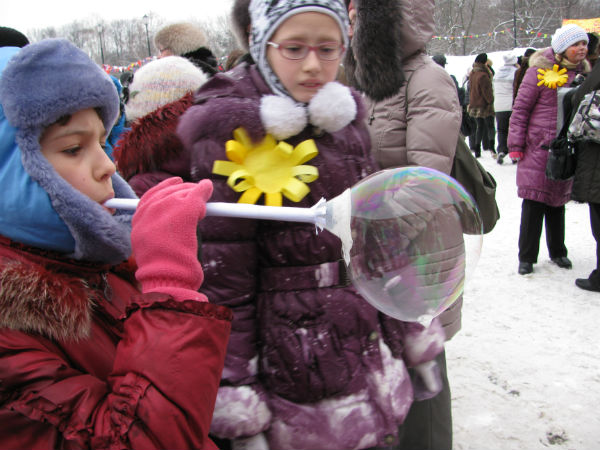 Проект «Убранство избы»
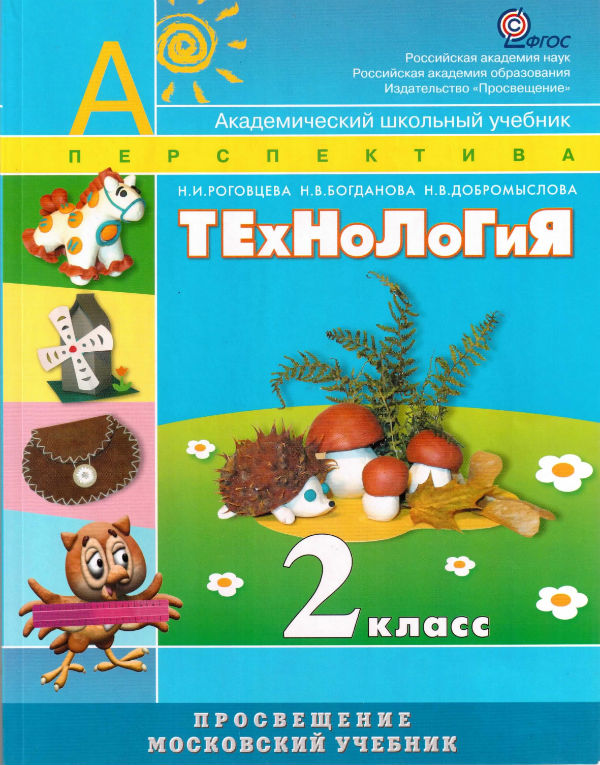 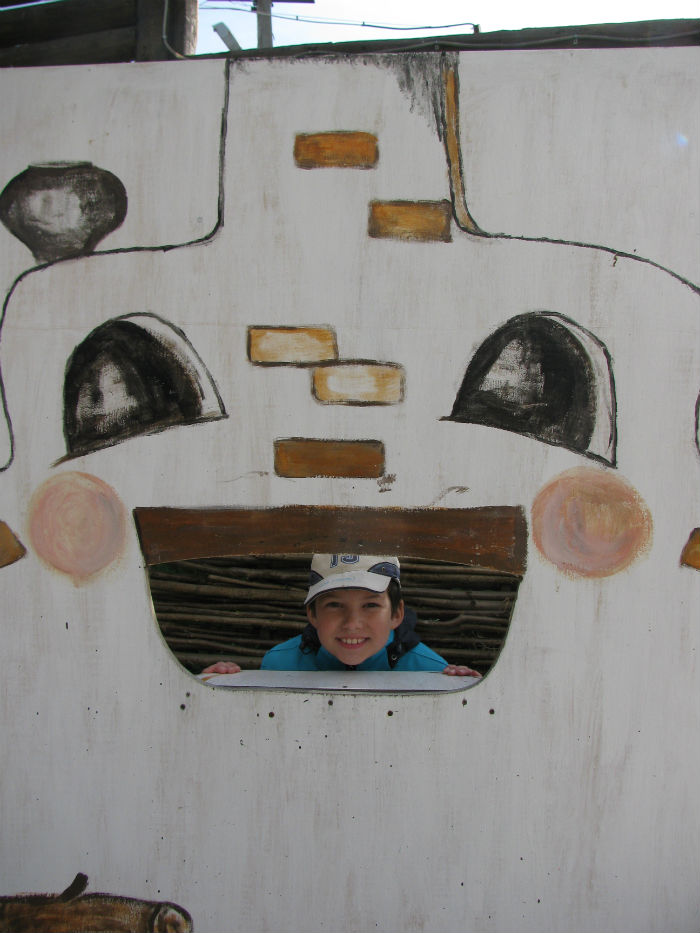 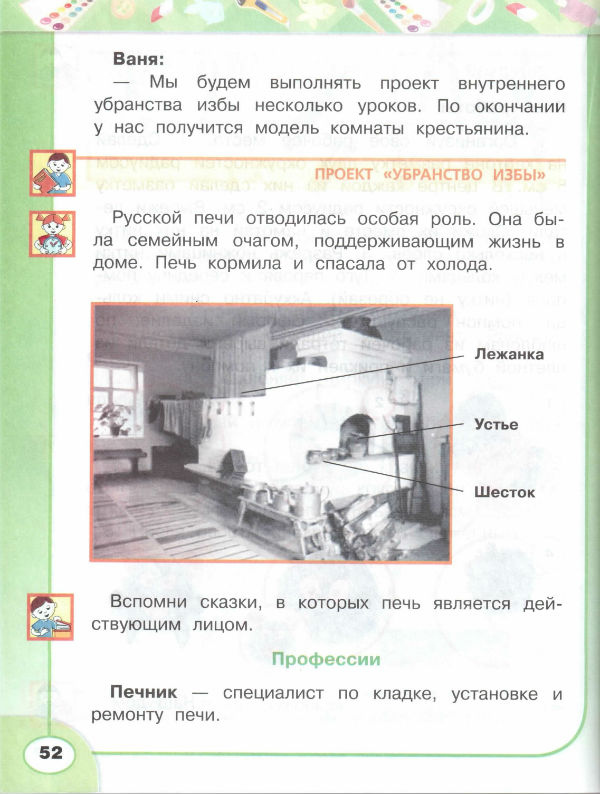 Проект «Убранство избы»
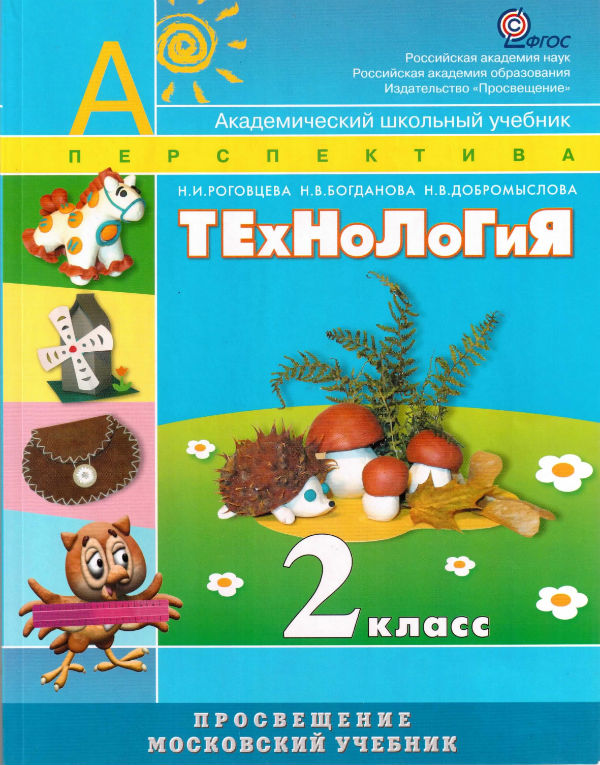 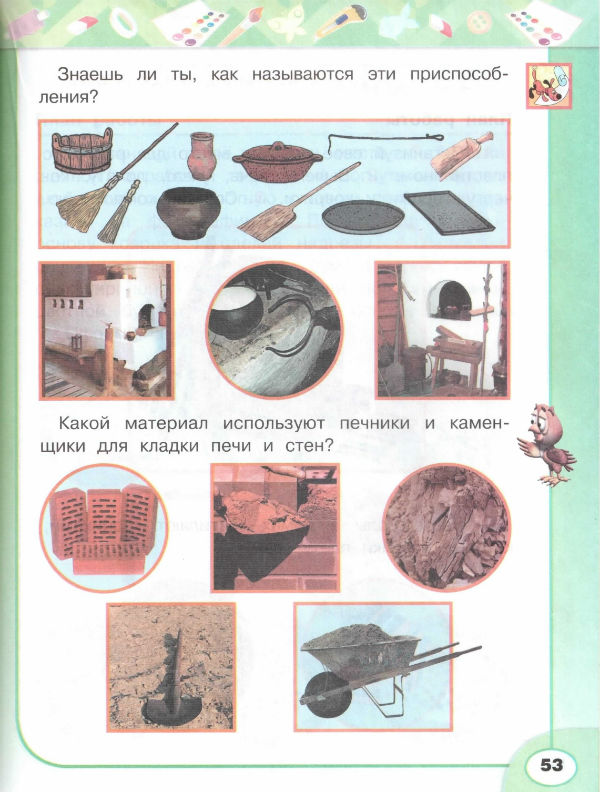 Калужская обл. «Этномир»
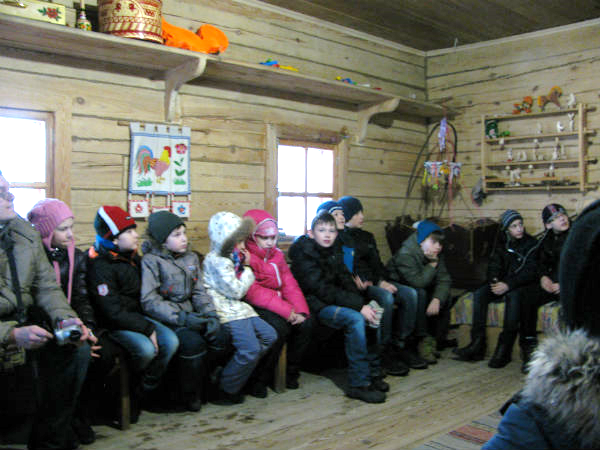 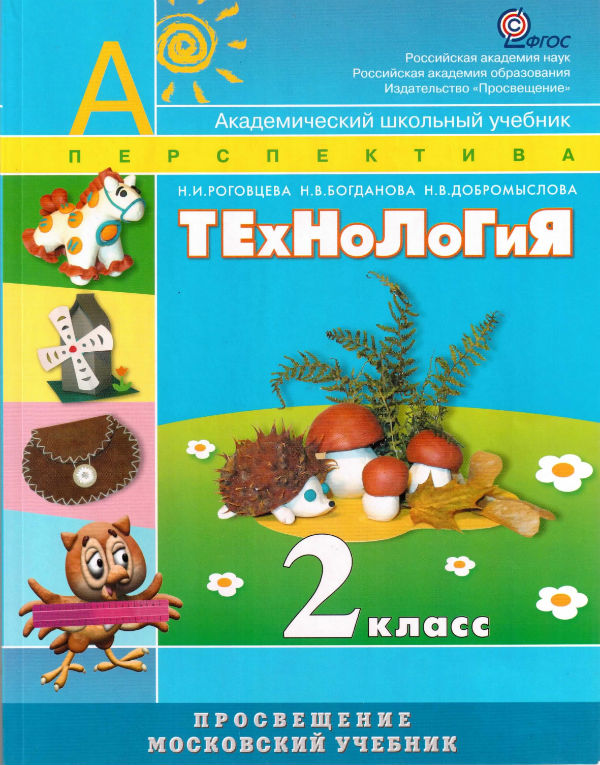 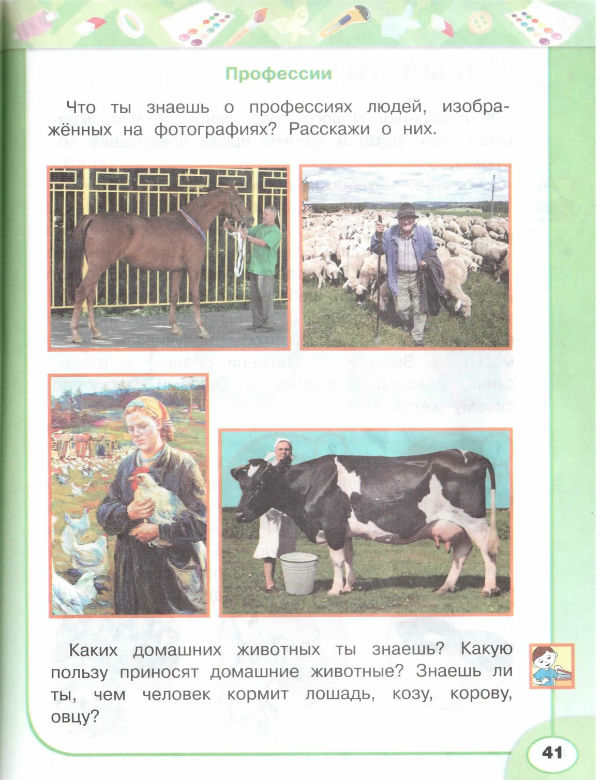 Мы в Мартыново
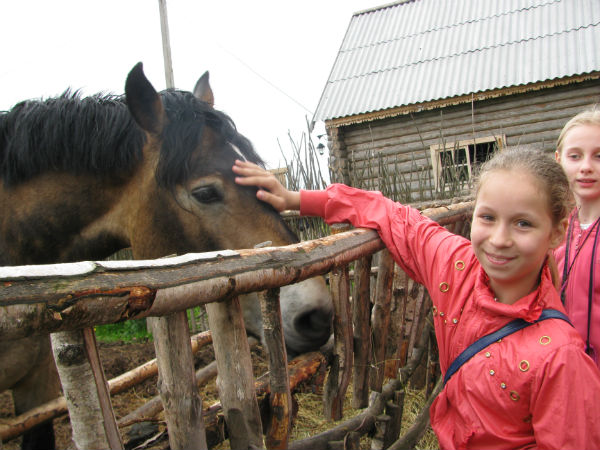 Мы в Мартыново
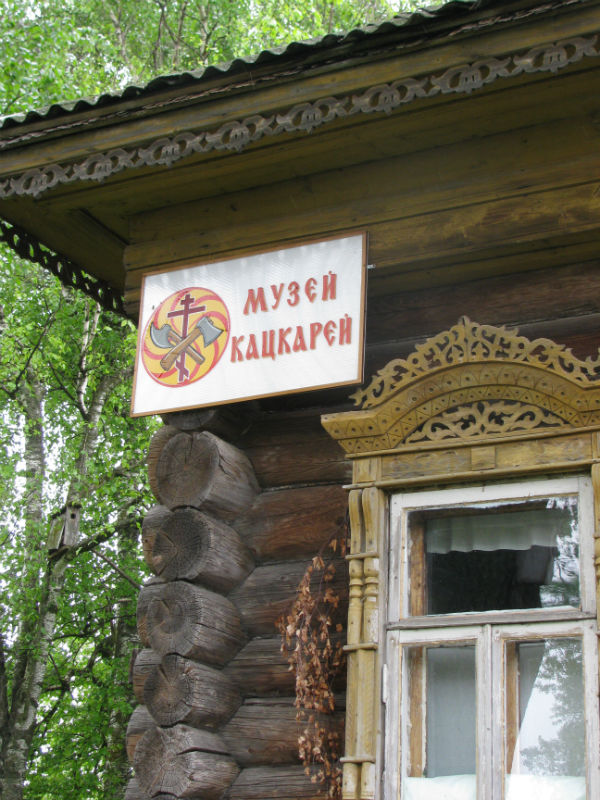 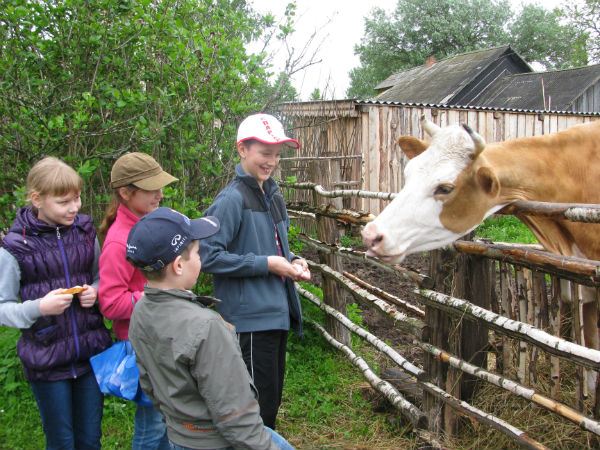 Мы в Мартыново
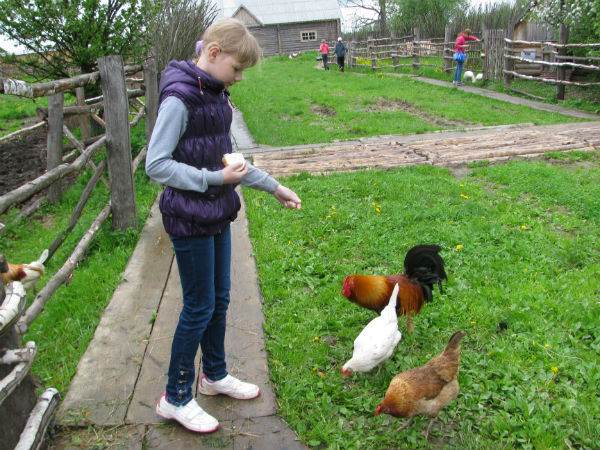 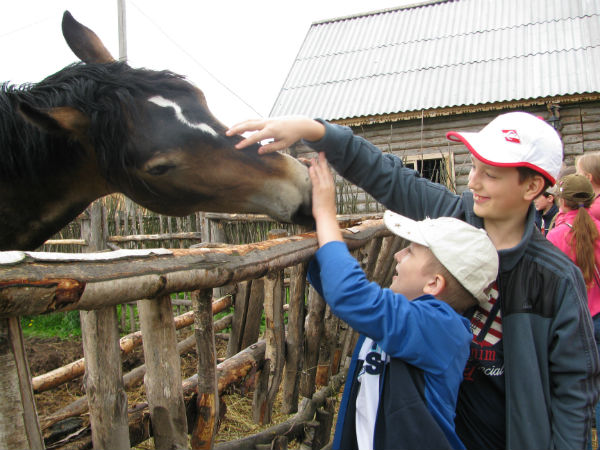 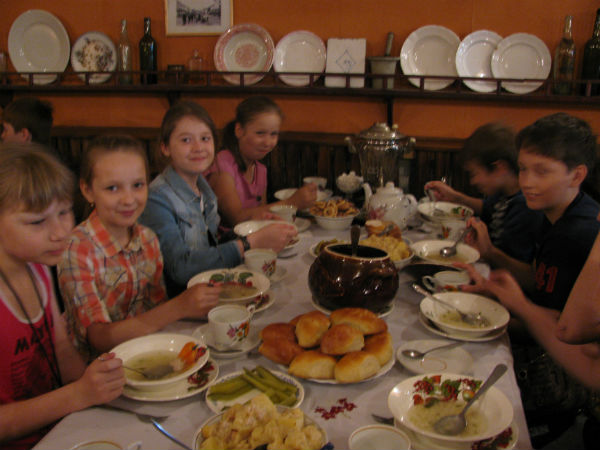 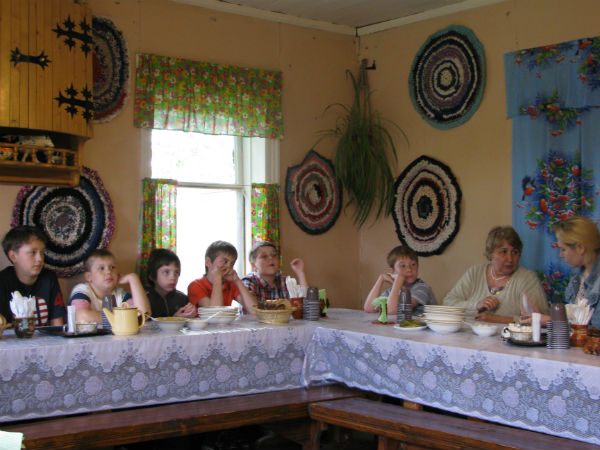 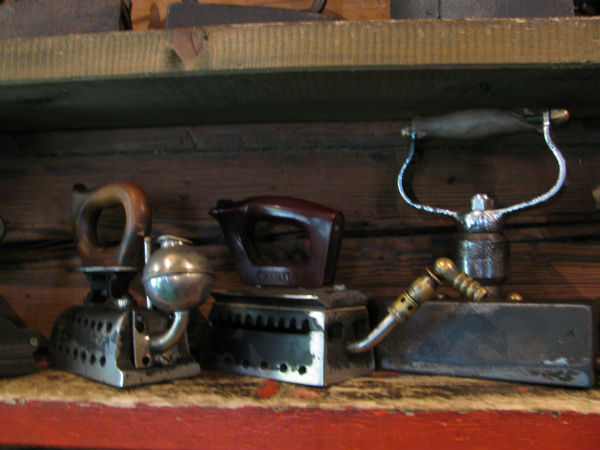 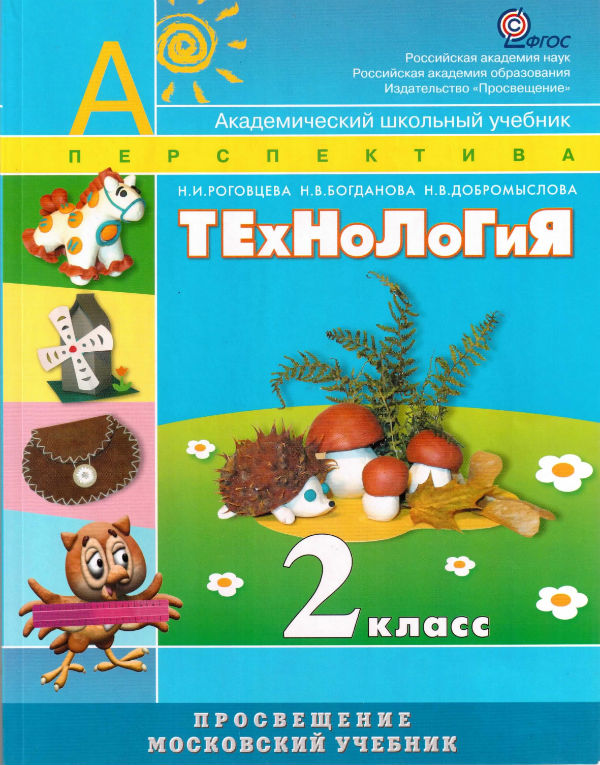 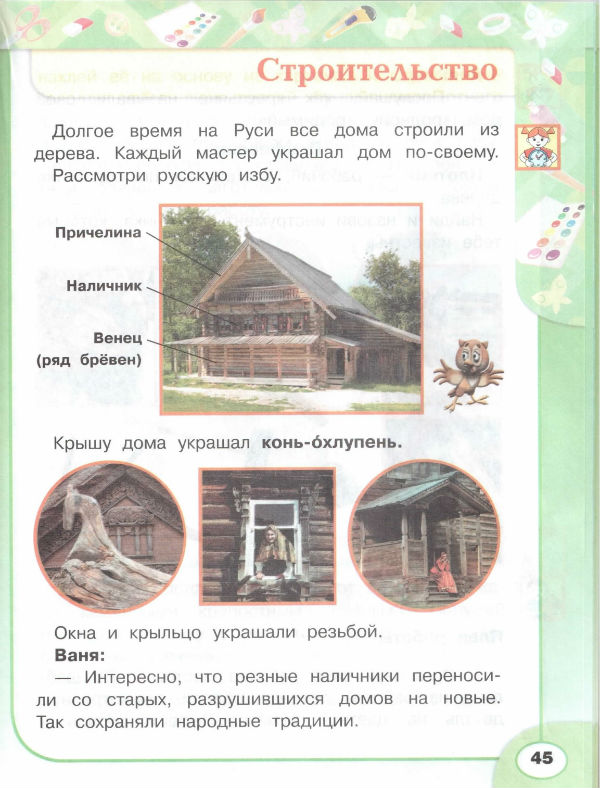 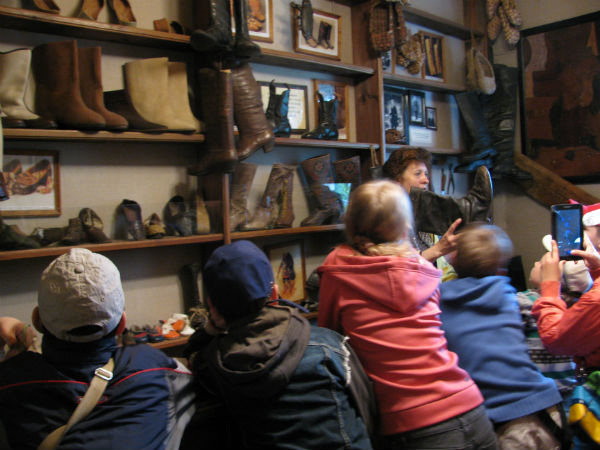 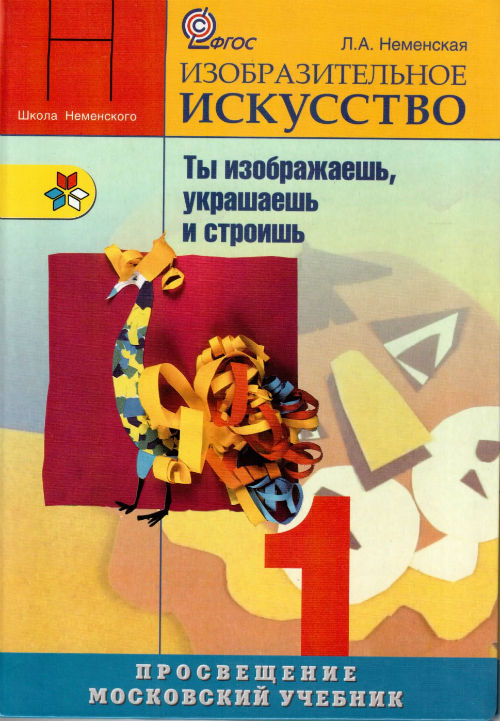 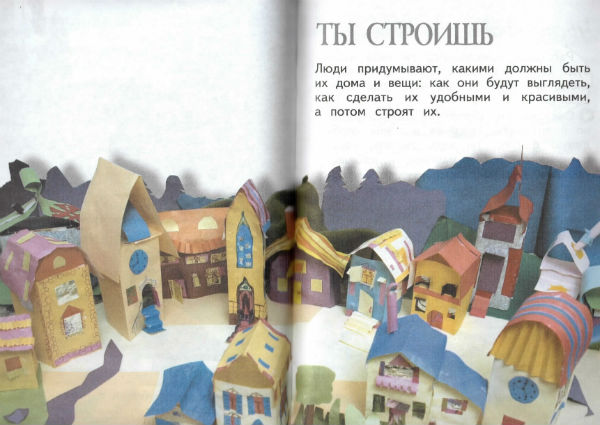 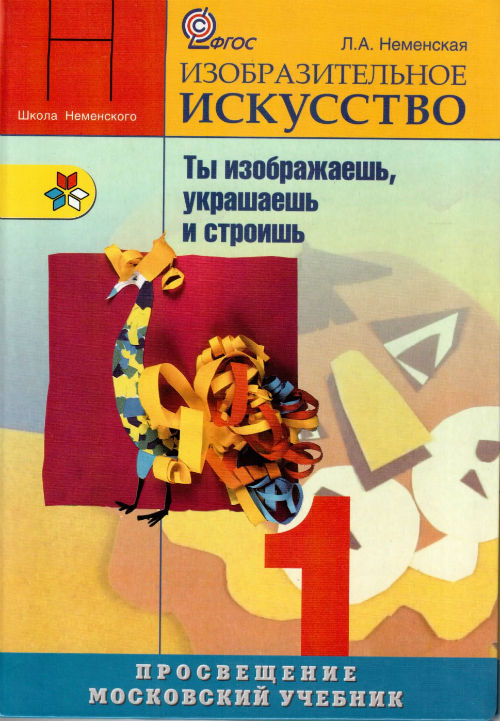 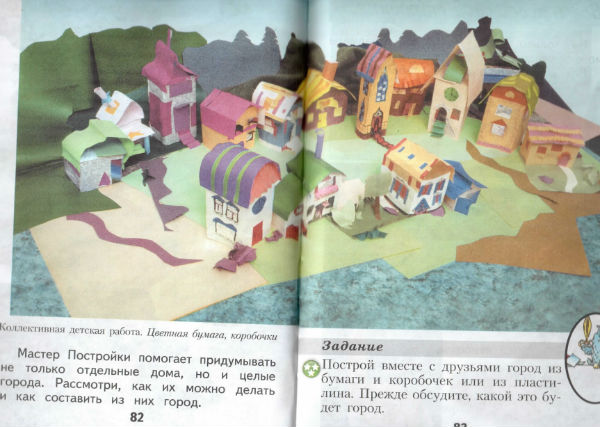 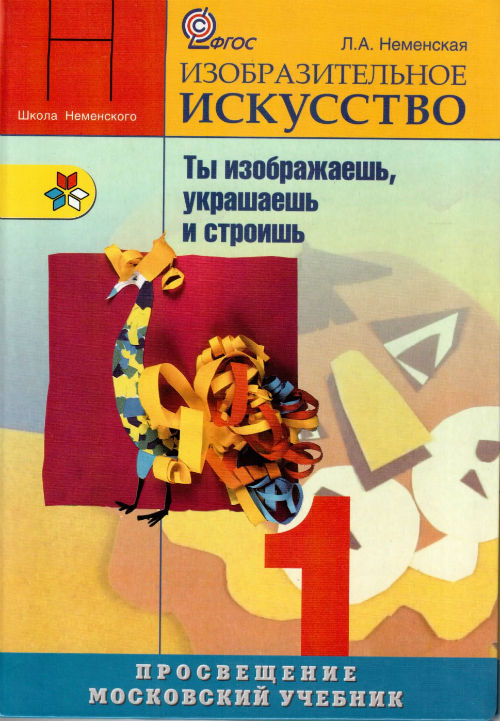 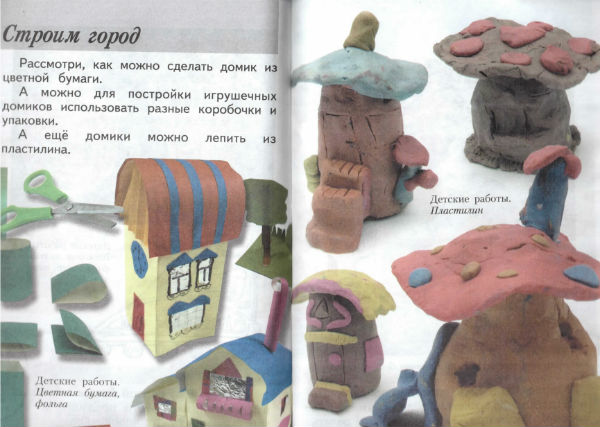 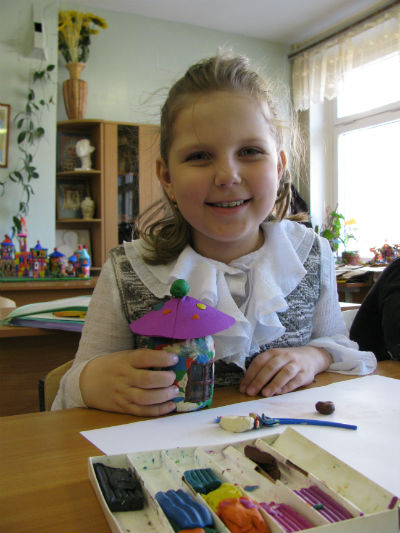 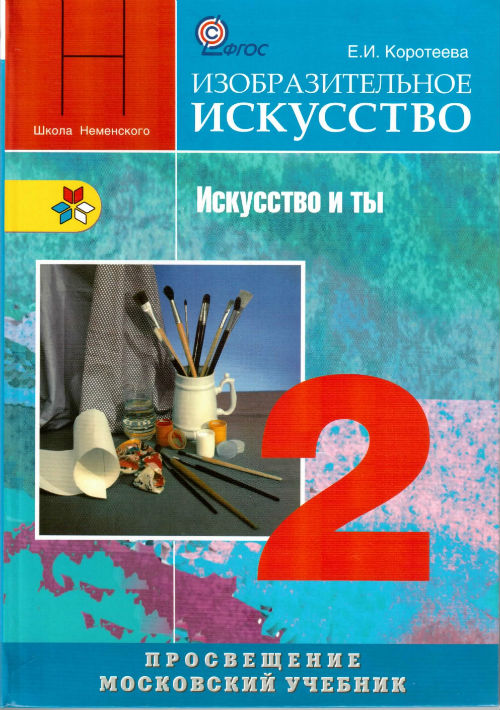 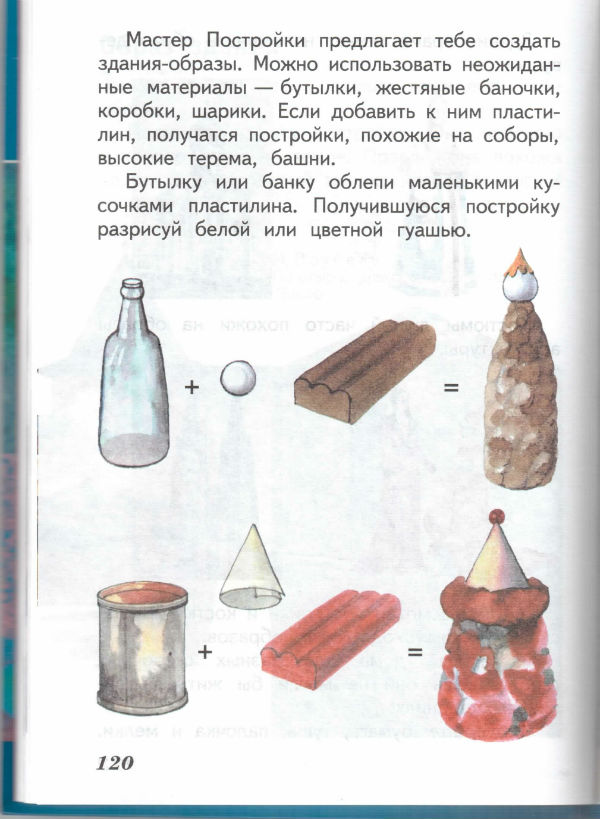 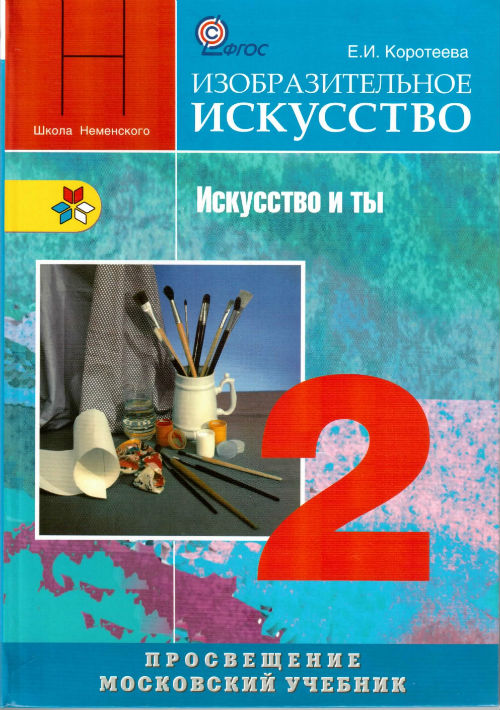 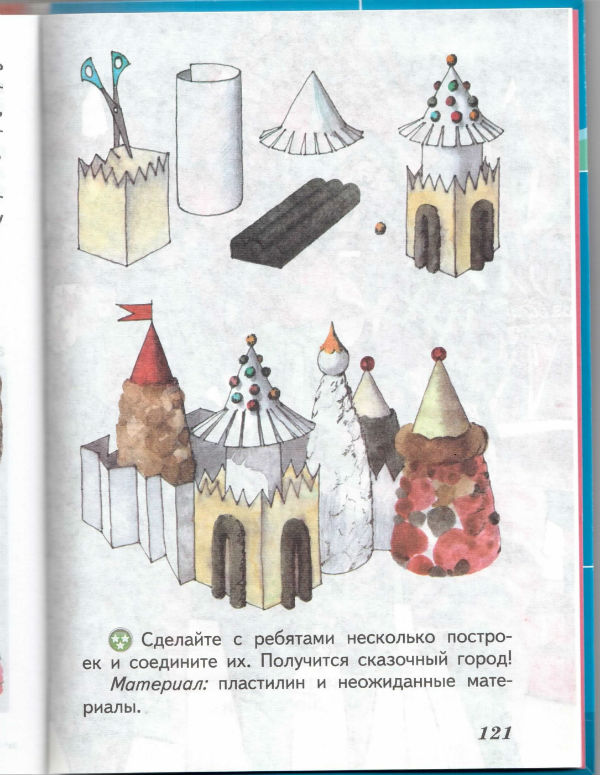 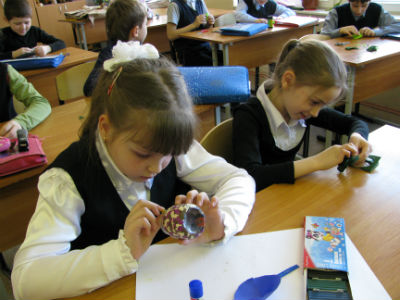 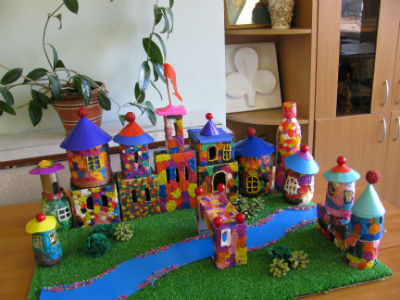 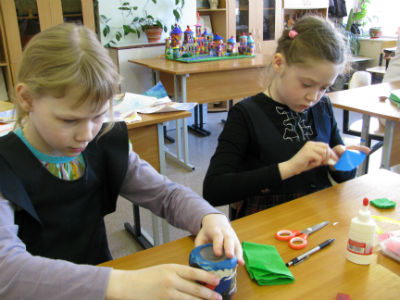 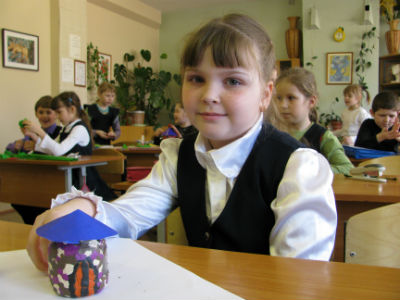 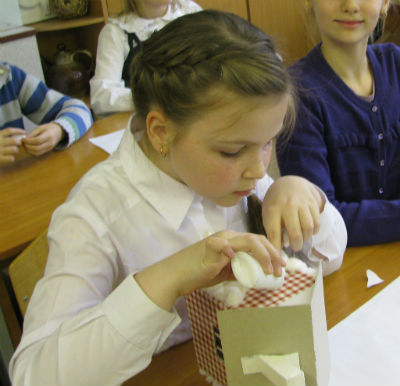 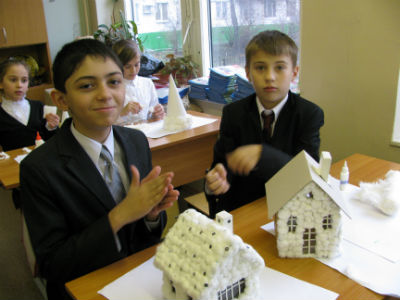 Проект «Зимушка-зима»
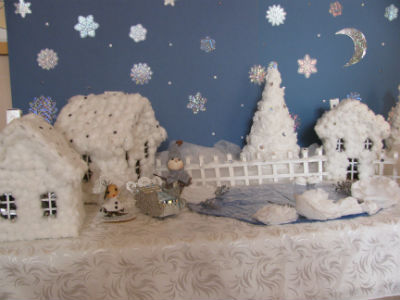 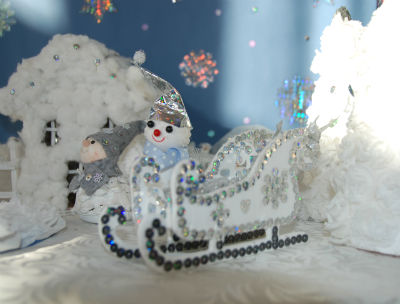 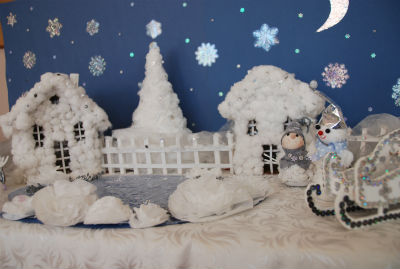 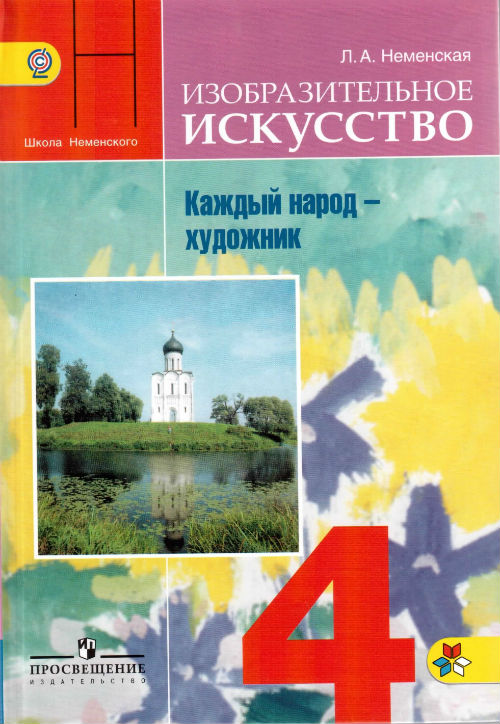 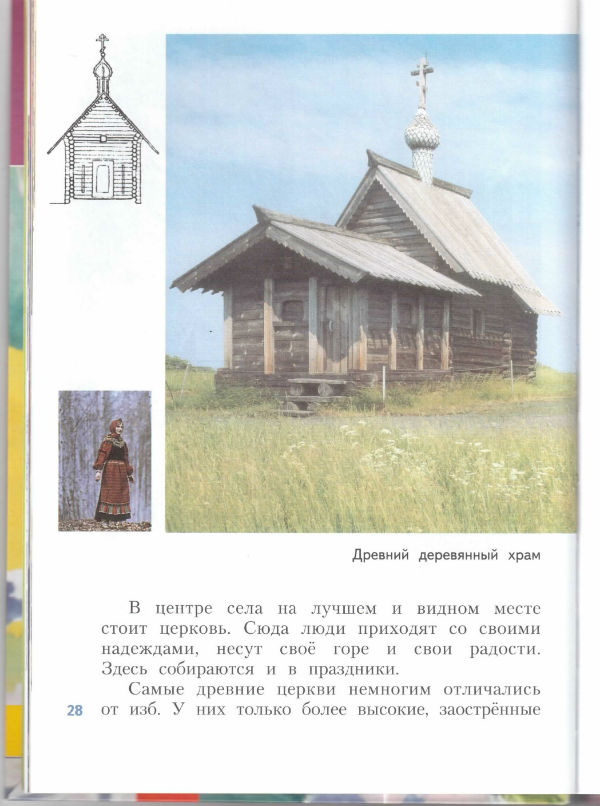 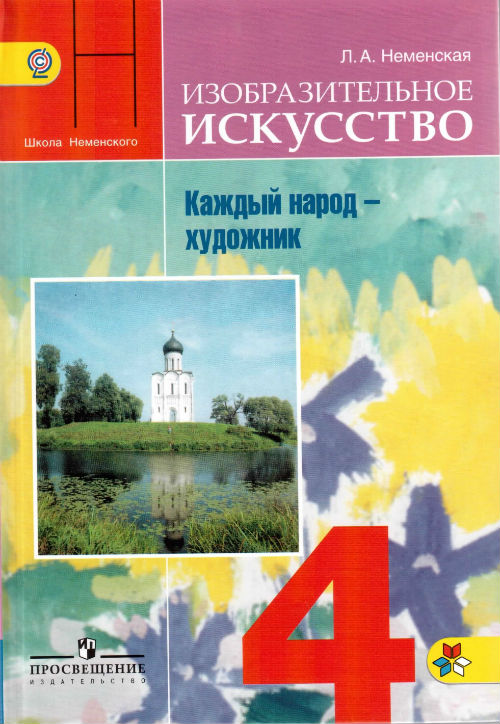 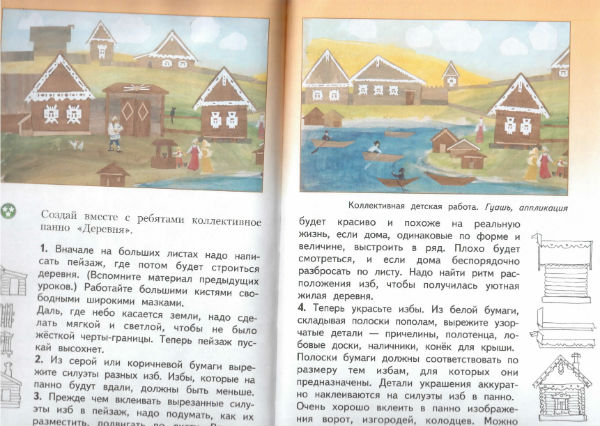 Проект: «Здравствуй, весна!»
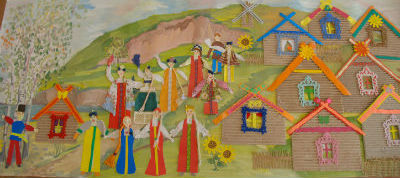 Мастер-класс «Льняная кукла»
(г. Мышкин)
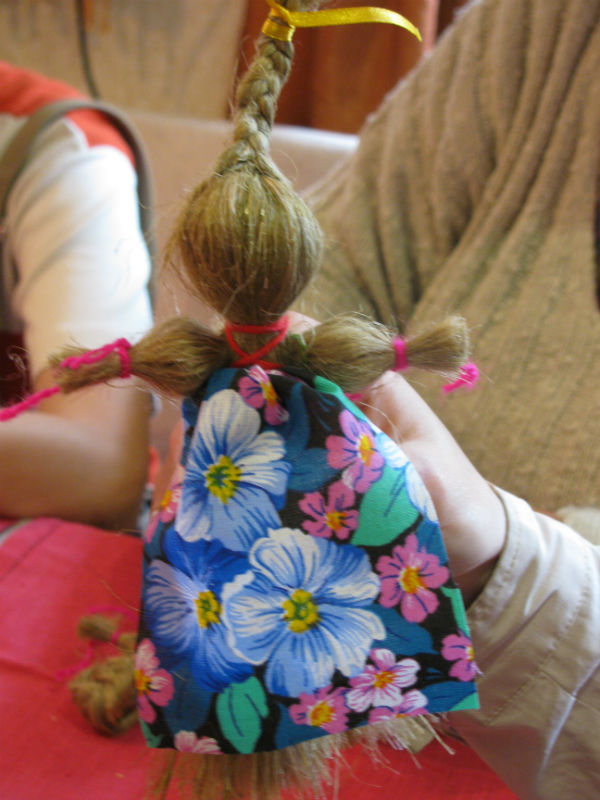 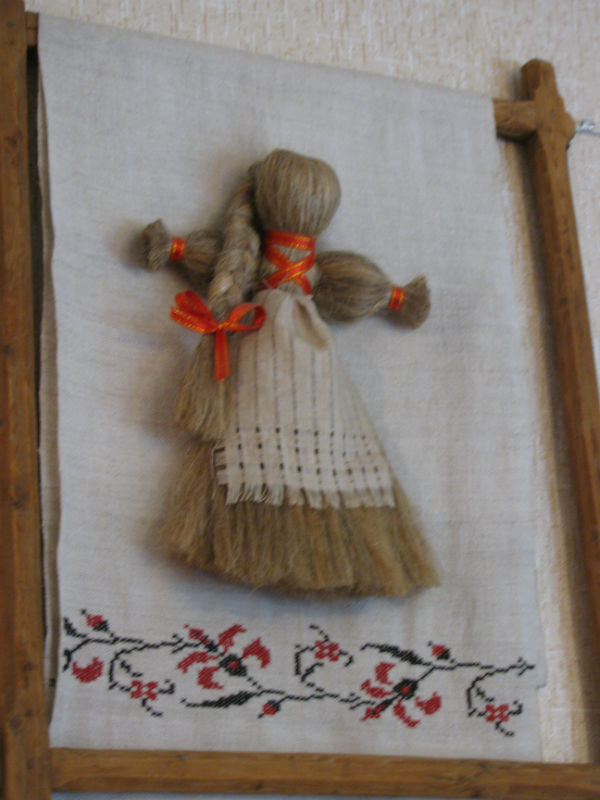 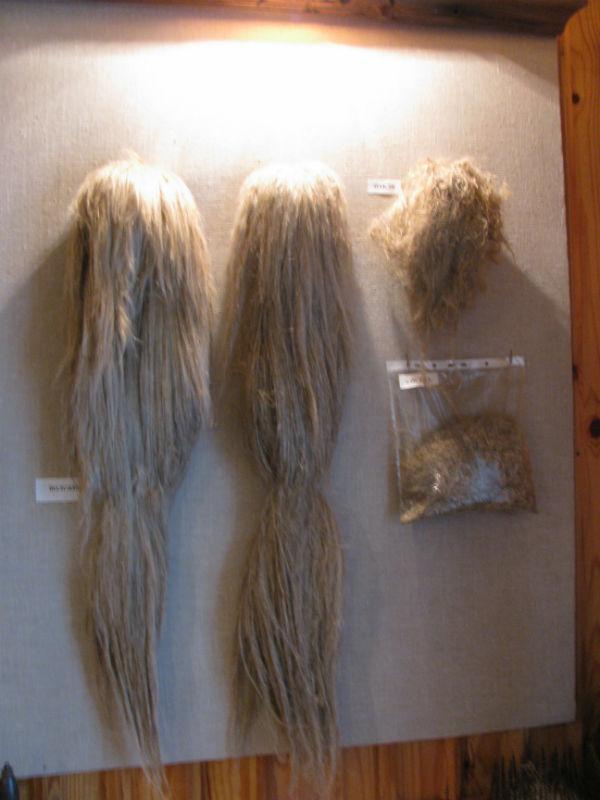 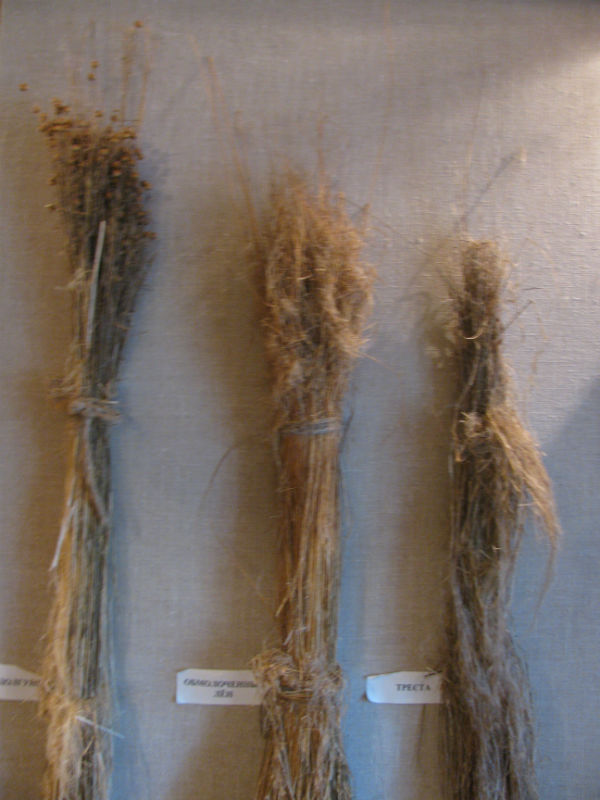 Мастер-класс «Льняная кукла»
(г. Мышкин)
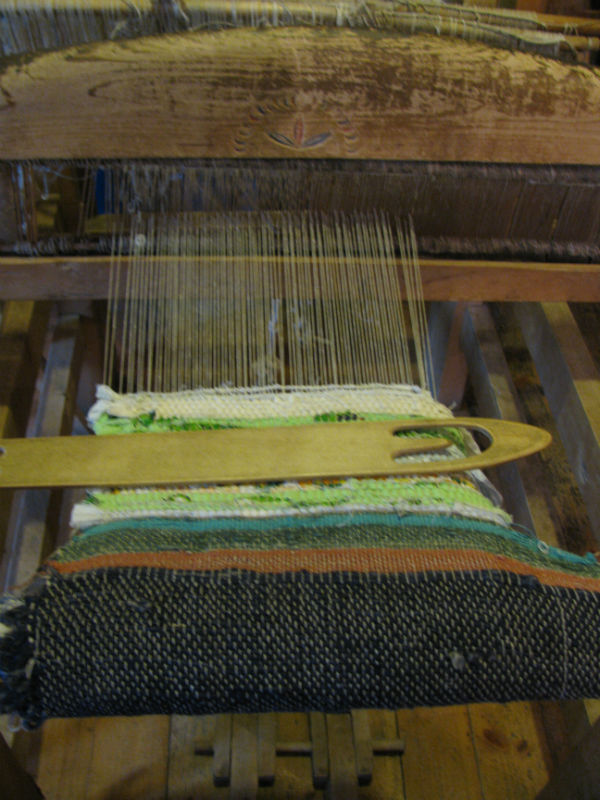 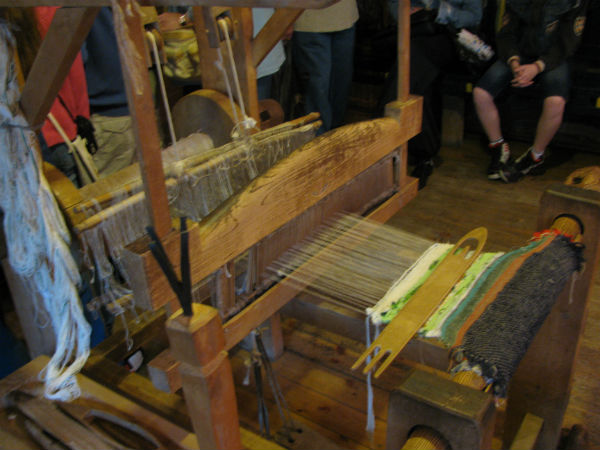 Мастер-класс «Льняная кукла»
(г. Мышкин)
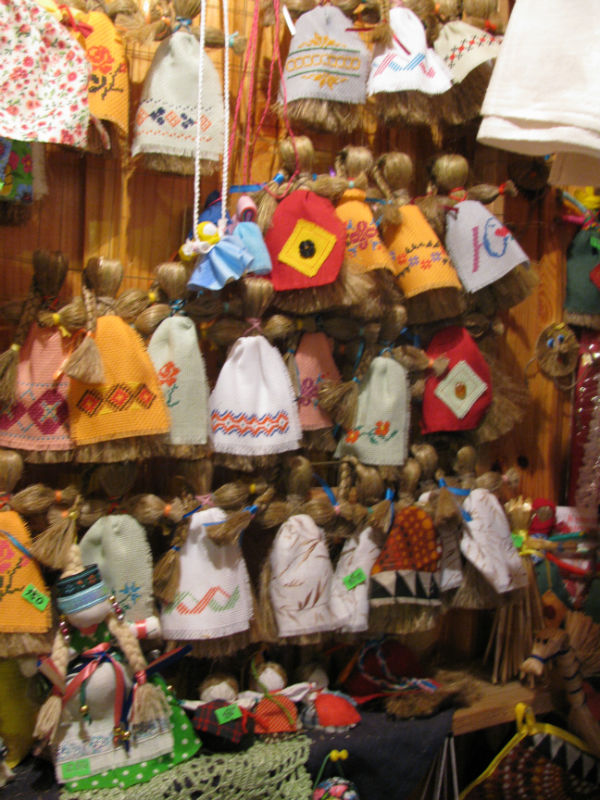 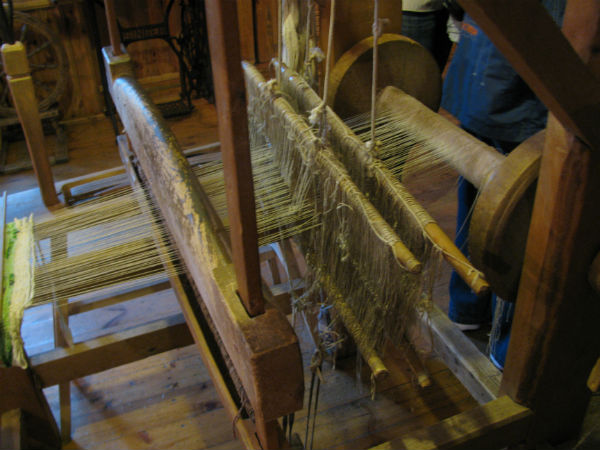 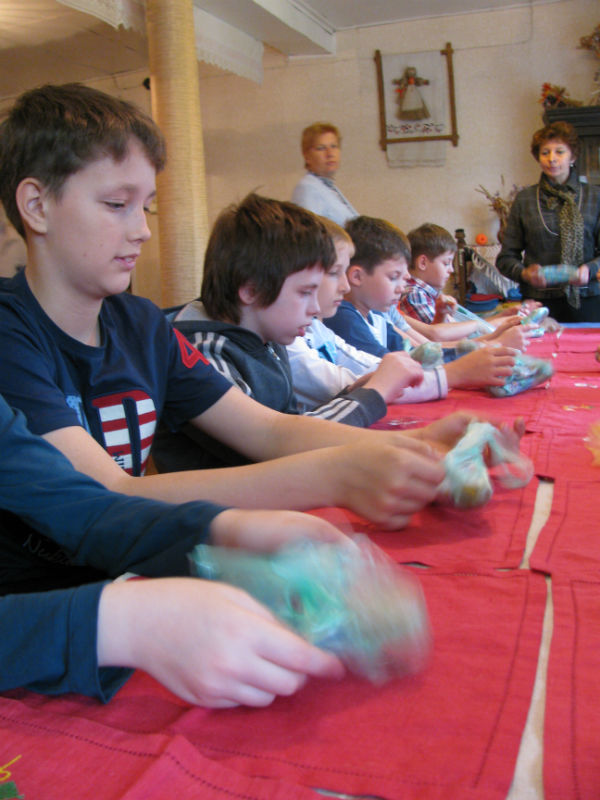 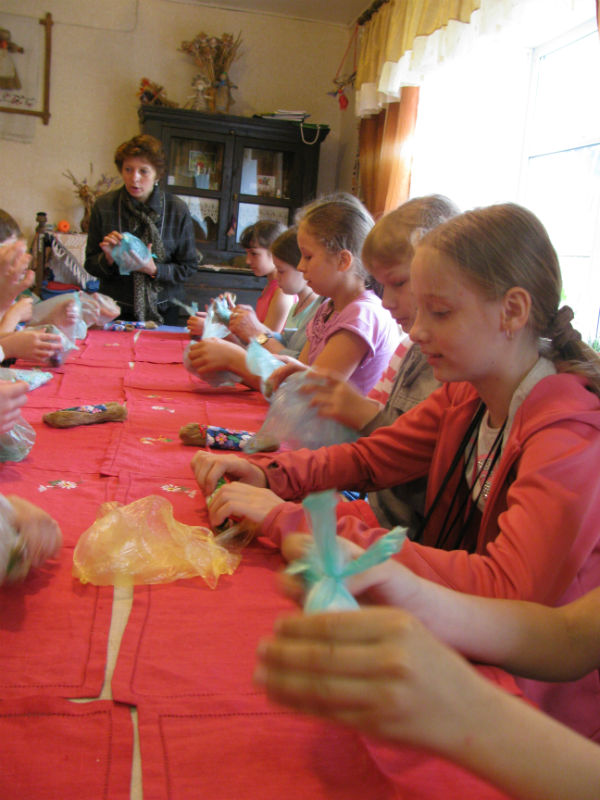 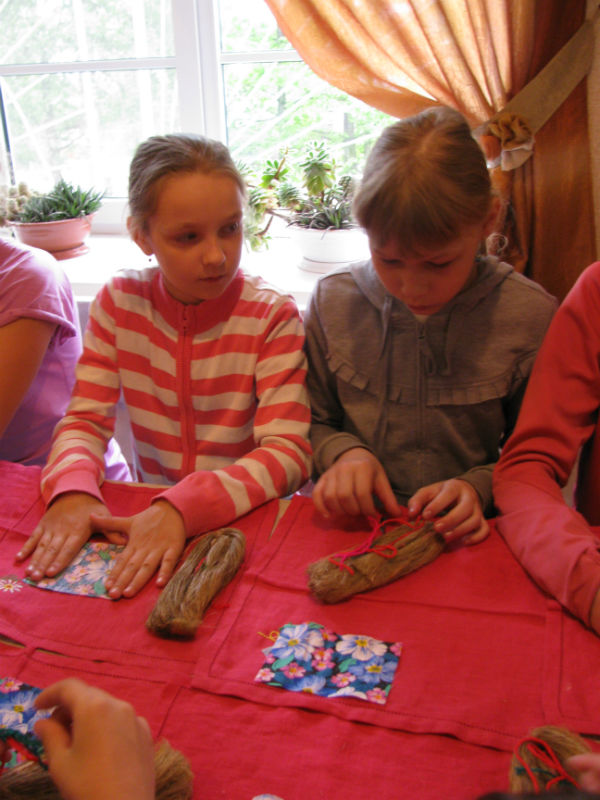 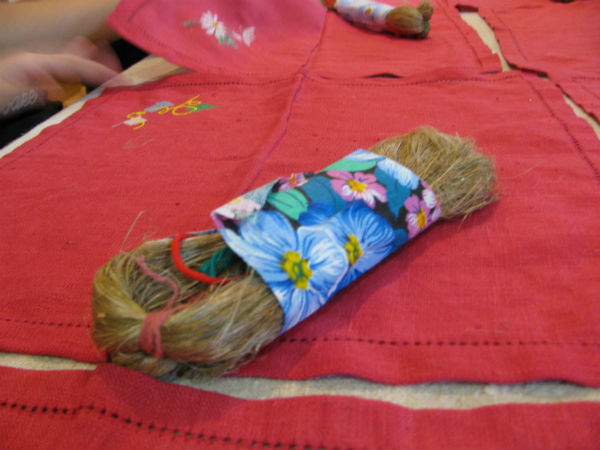 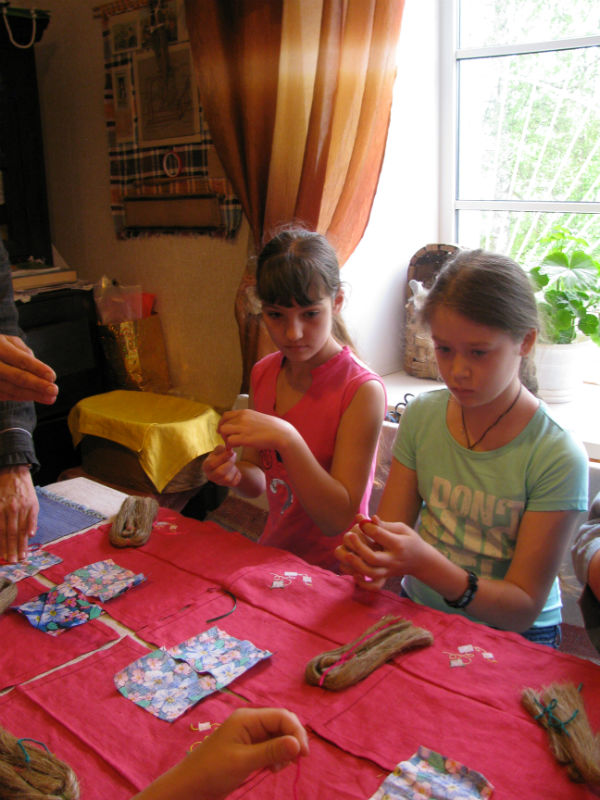 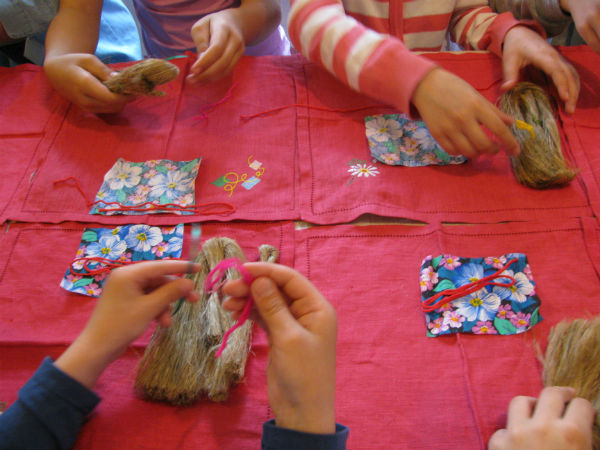 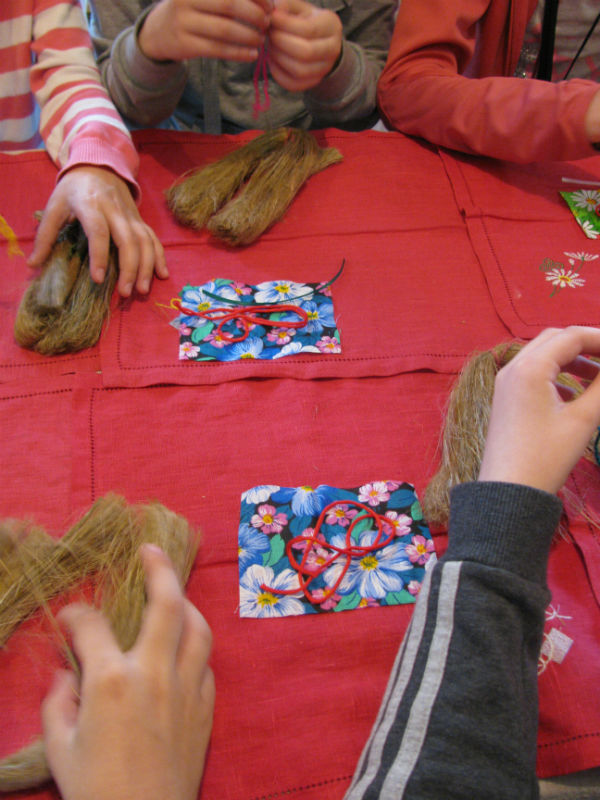 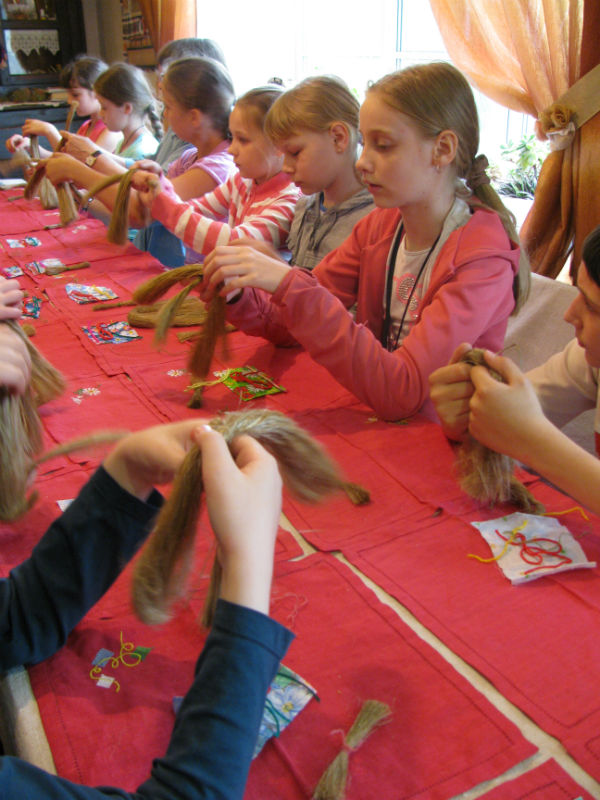 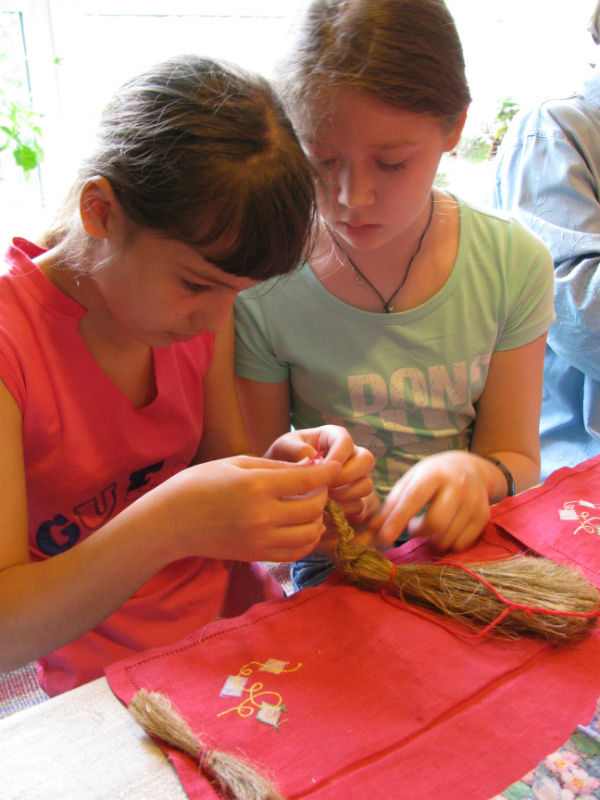 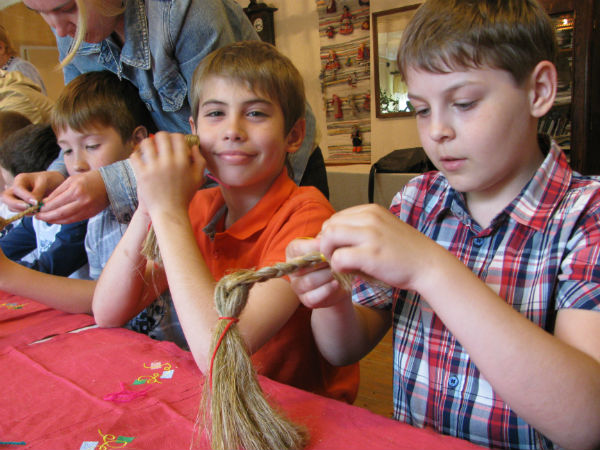 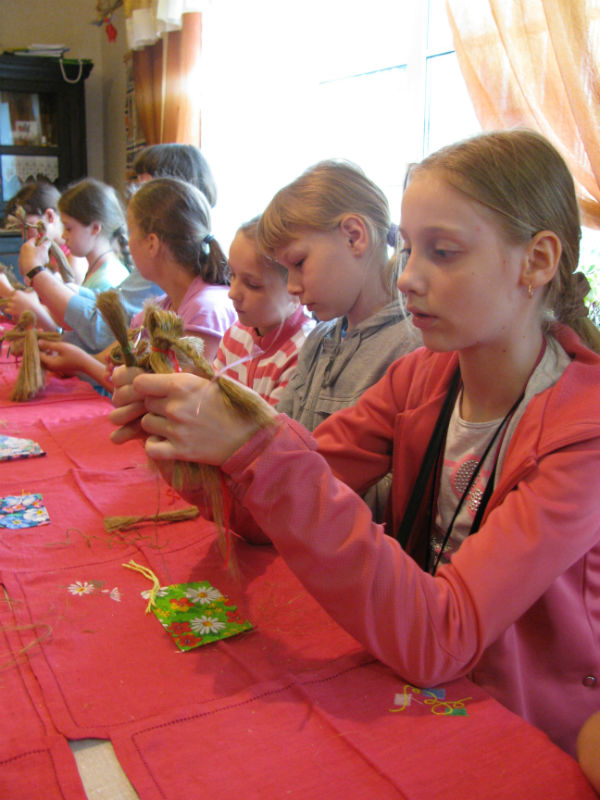 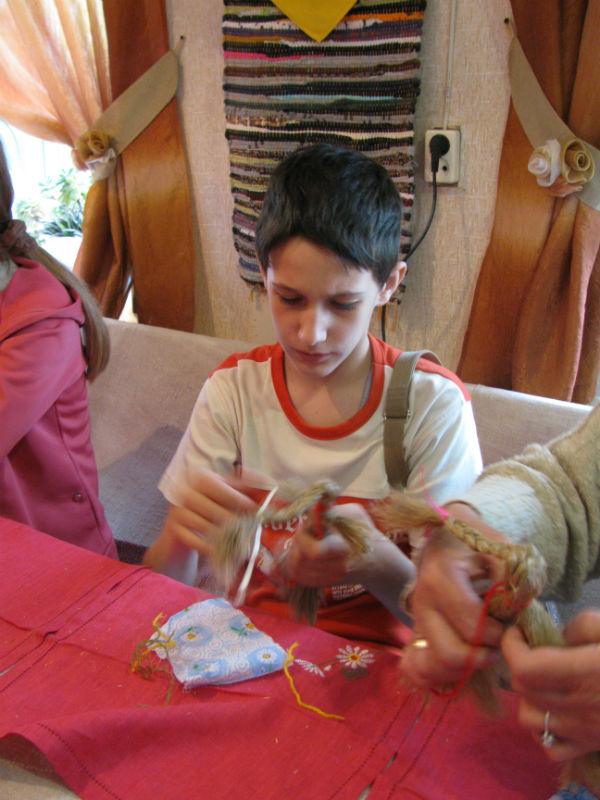 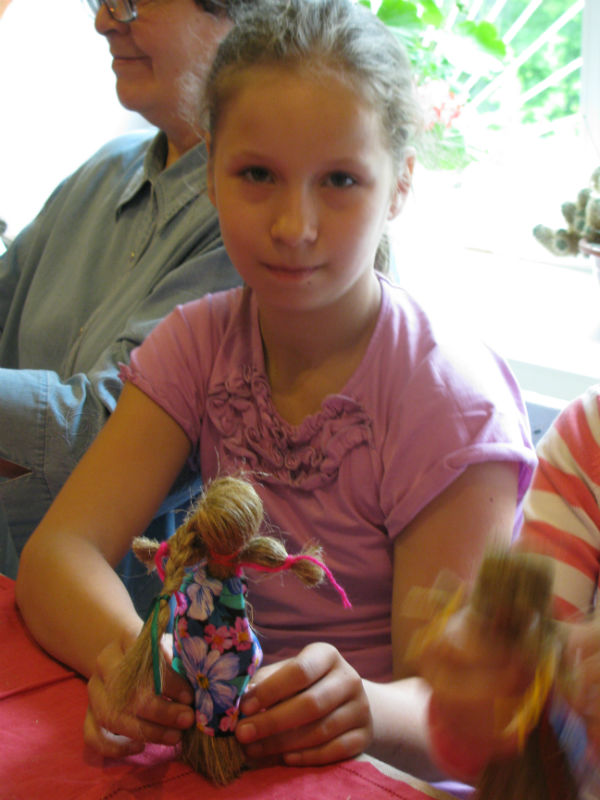 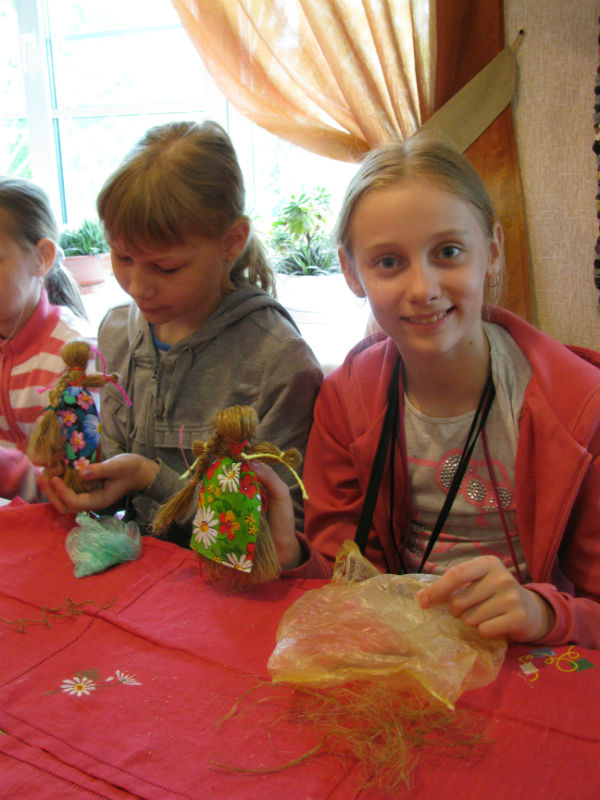 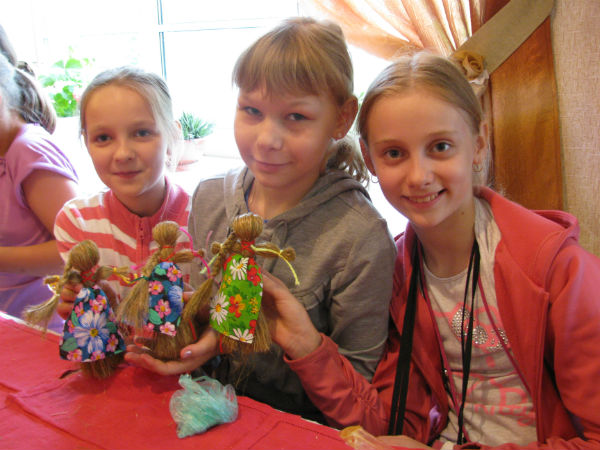 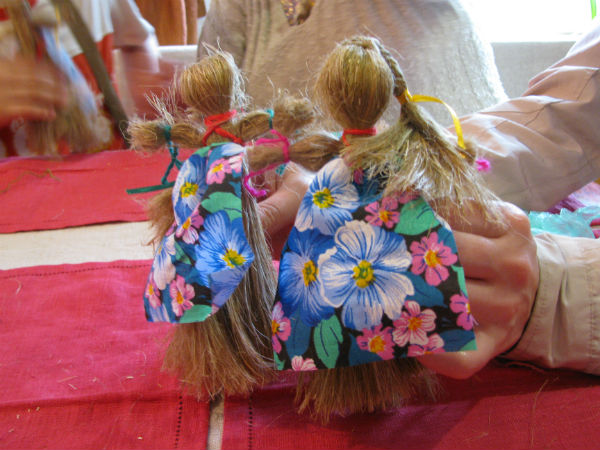 Диалог с другими национальными культурами
(Германия)
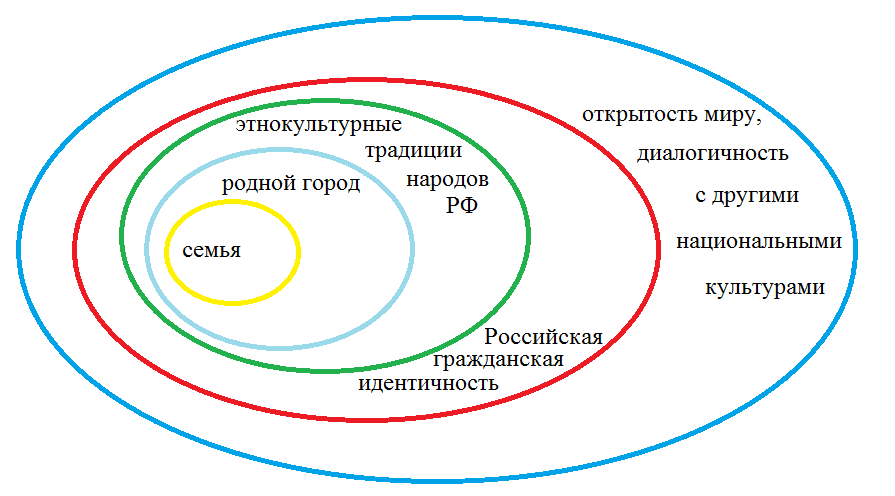 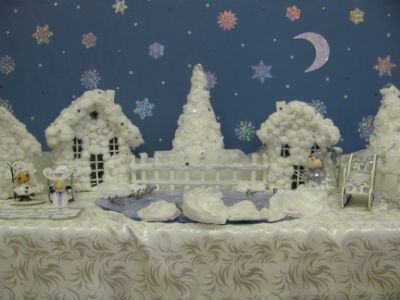 Победа в окружном конкурсе «Кладовая ремесел», - и мы
 в Германии!
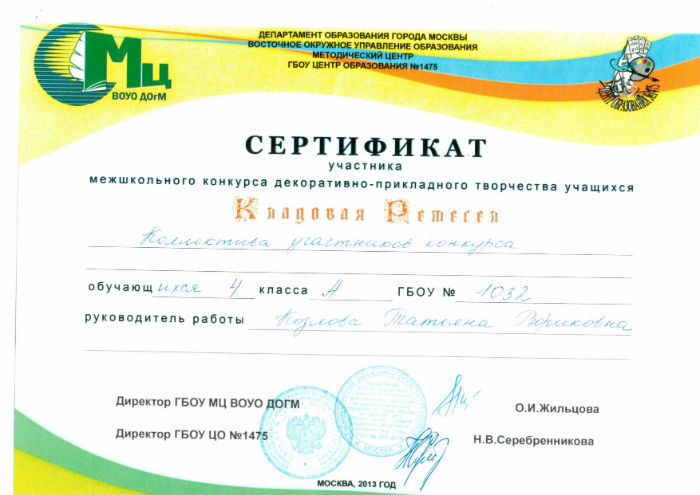 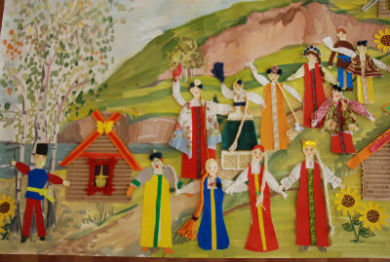 Г. Мюнстер (Германия). 
Мастер-класс «Льняная кукла»
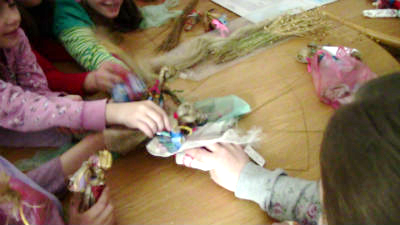 Г. Мюнстер (Германия). 
Мастер-класс «Льняная кукла»
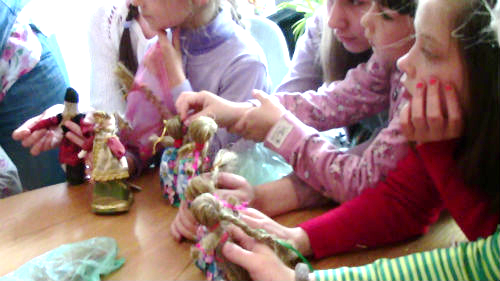 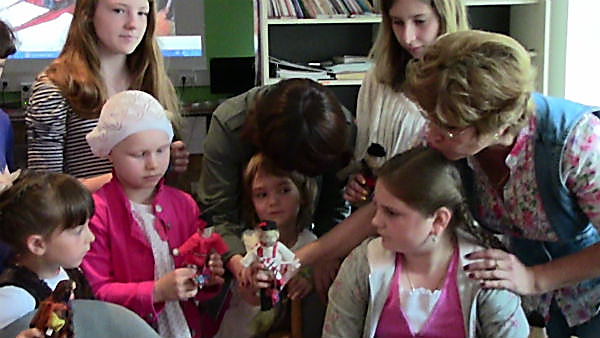 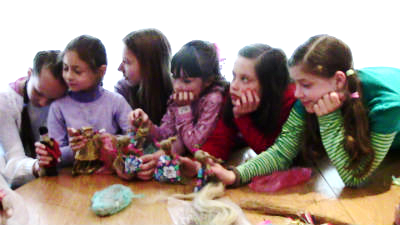 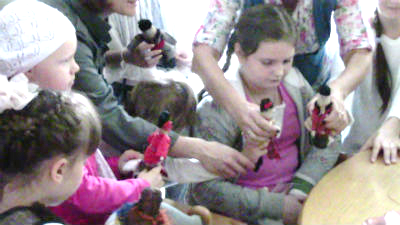 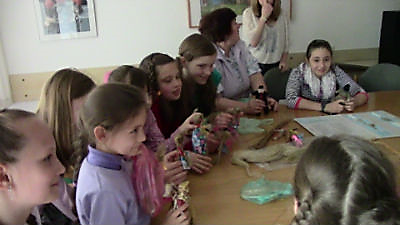 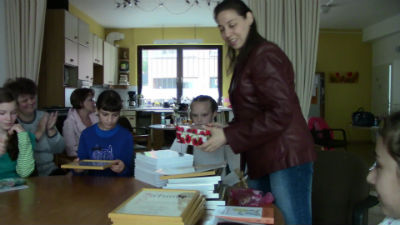 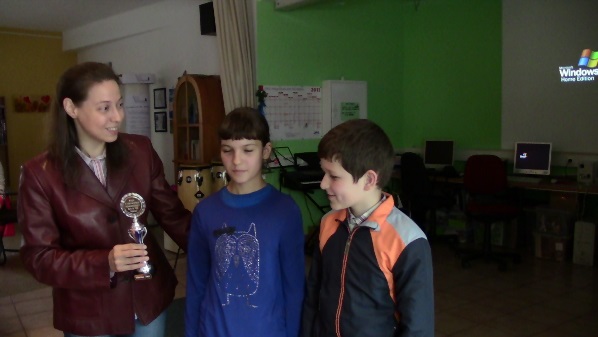 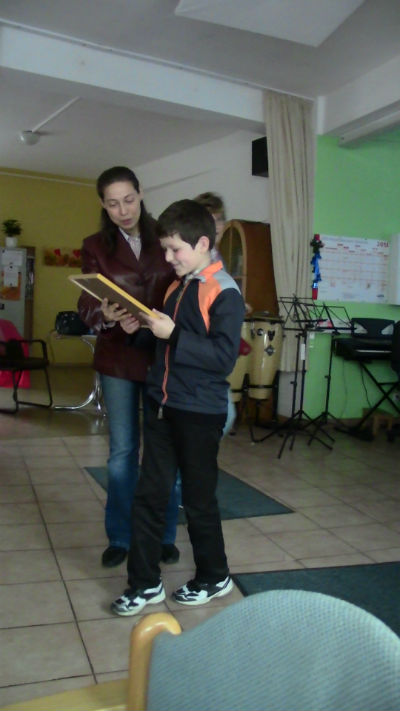 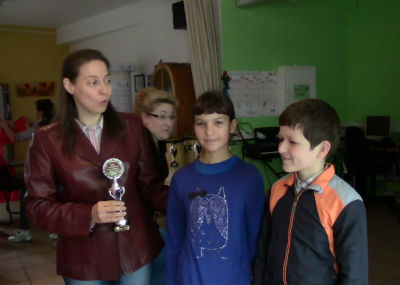 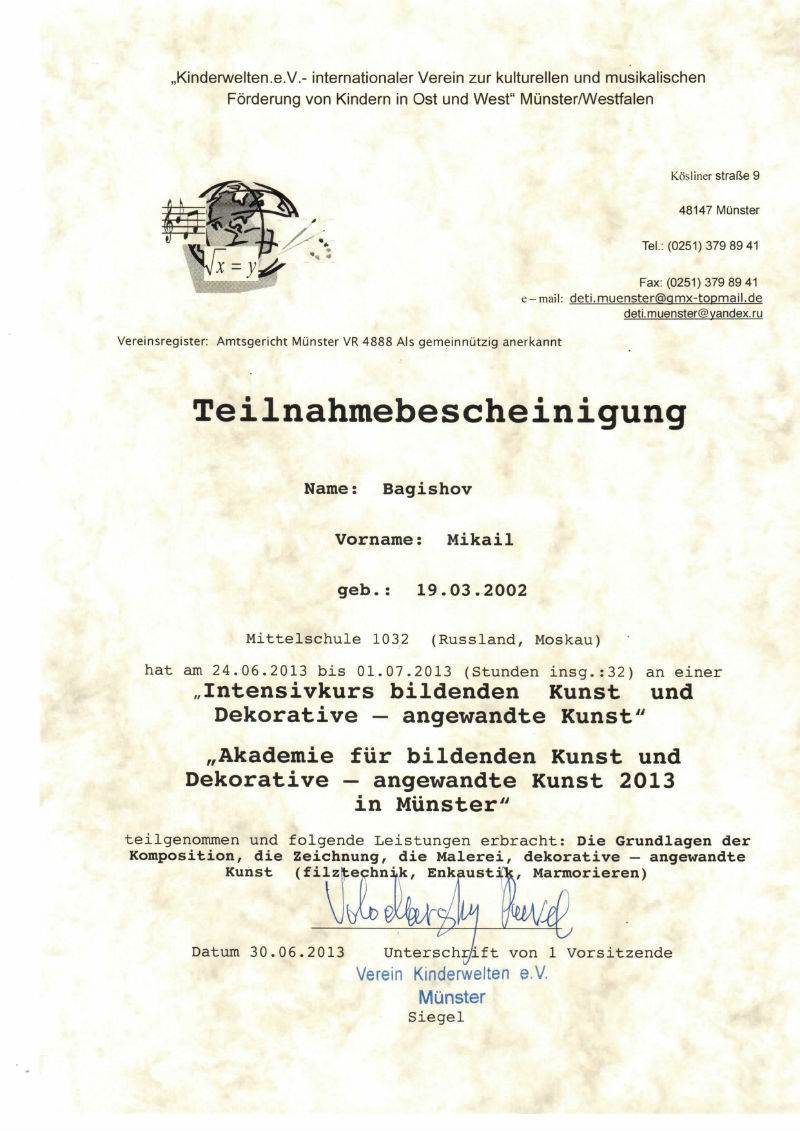 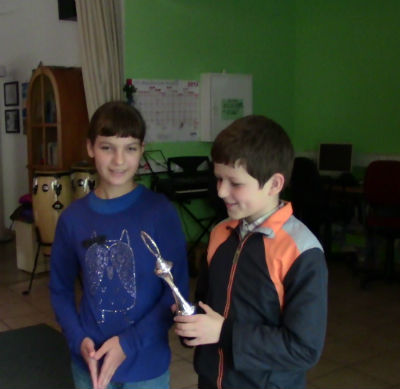 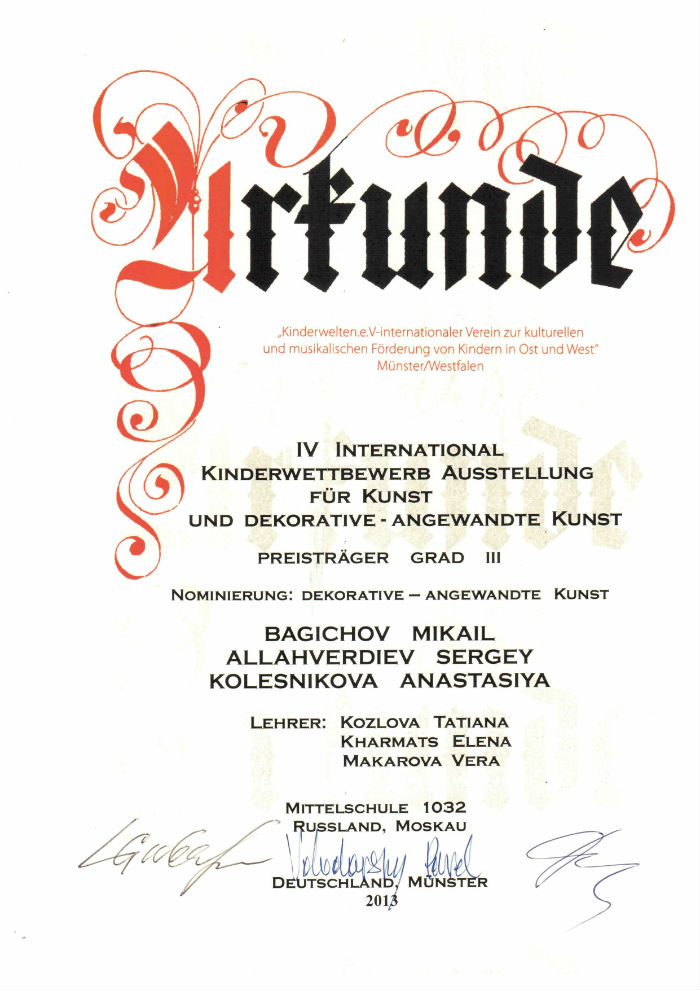 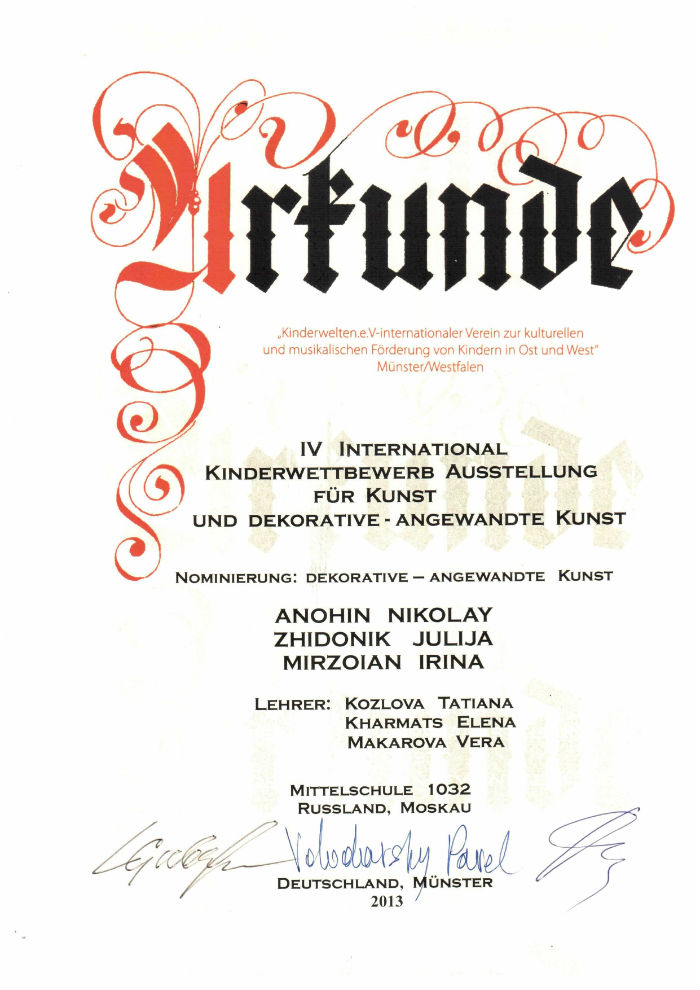 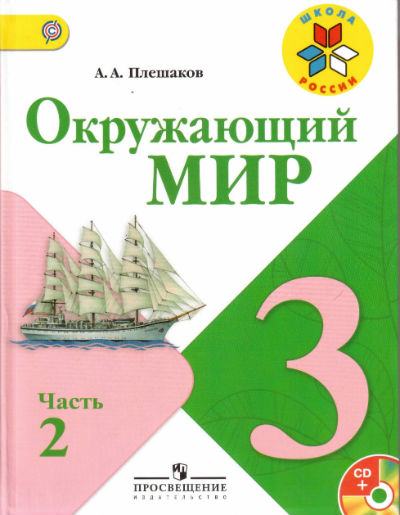 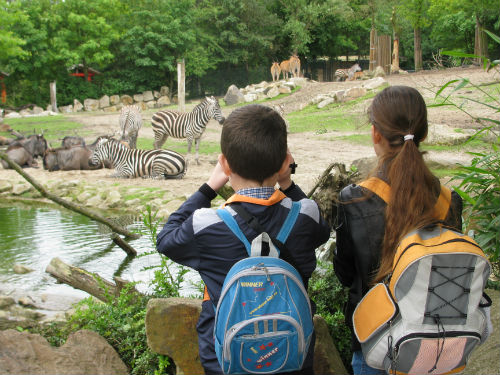 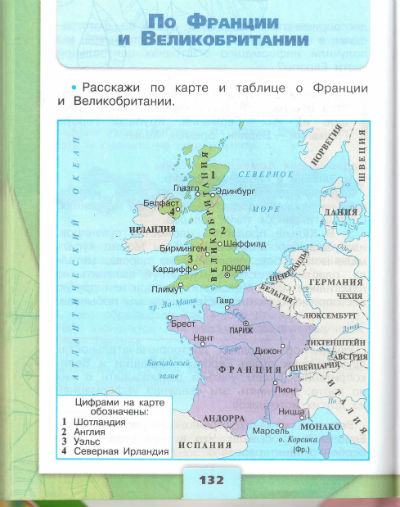 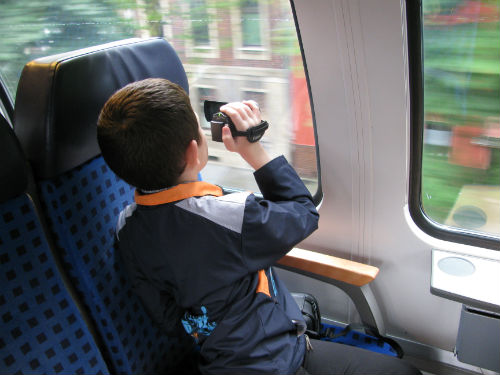 Париж!
Брюссель!
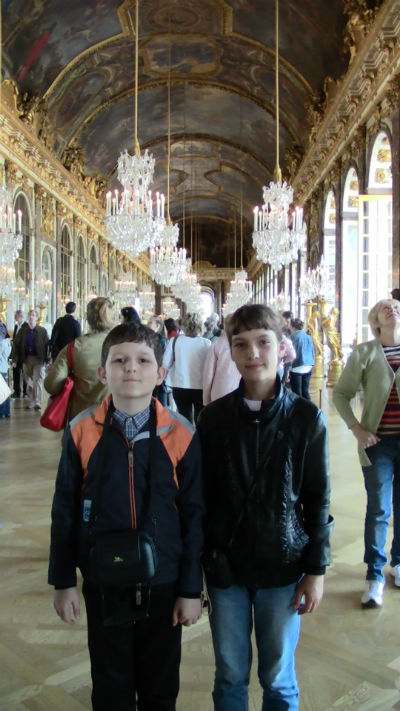 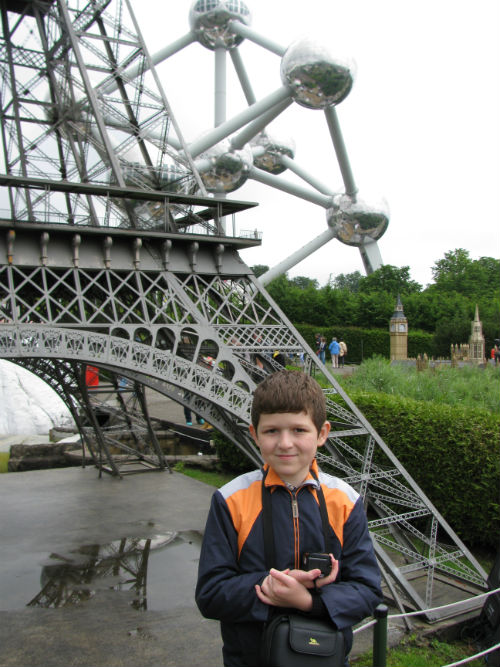 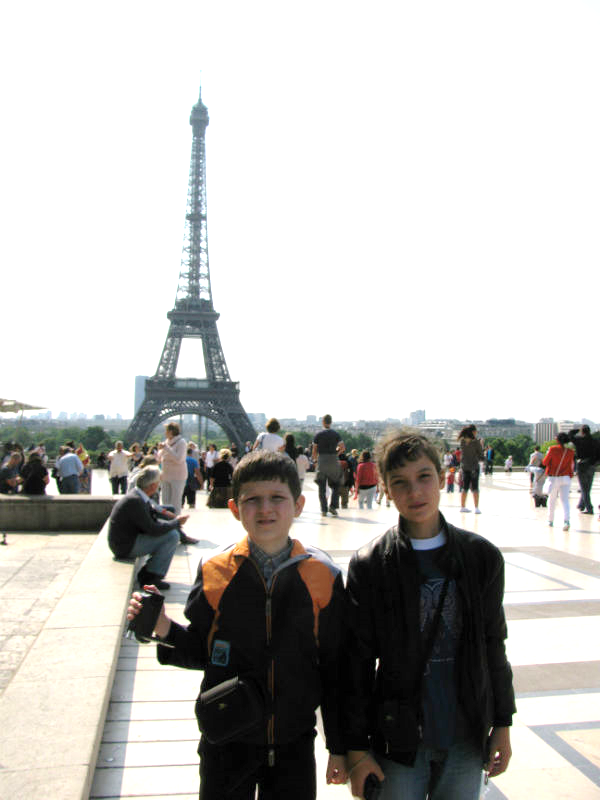 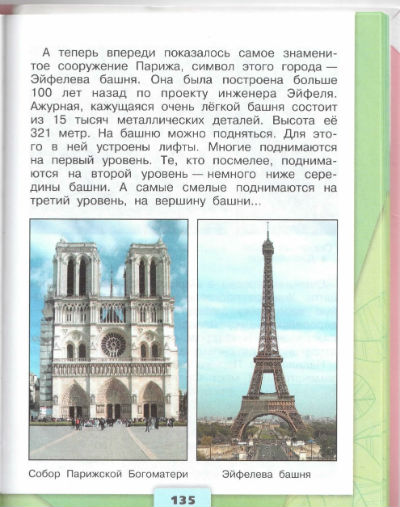 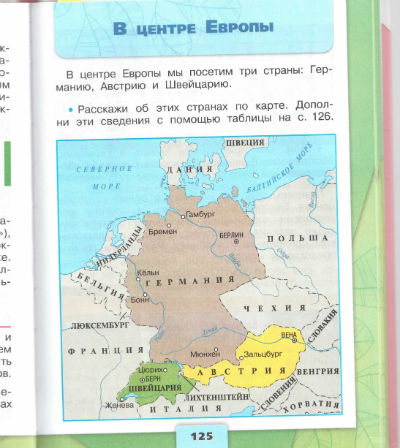 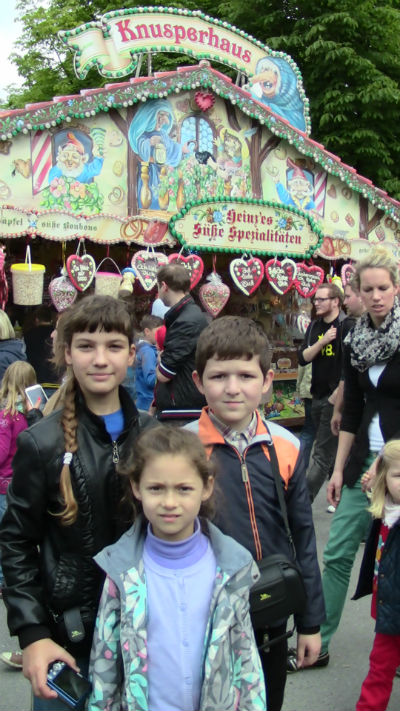 Мюнстер!
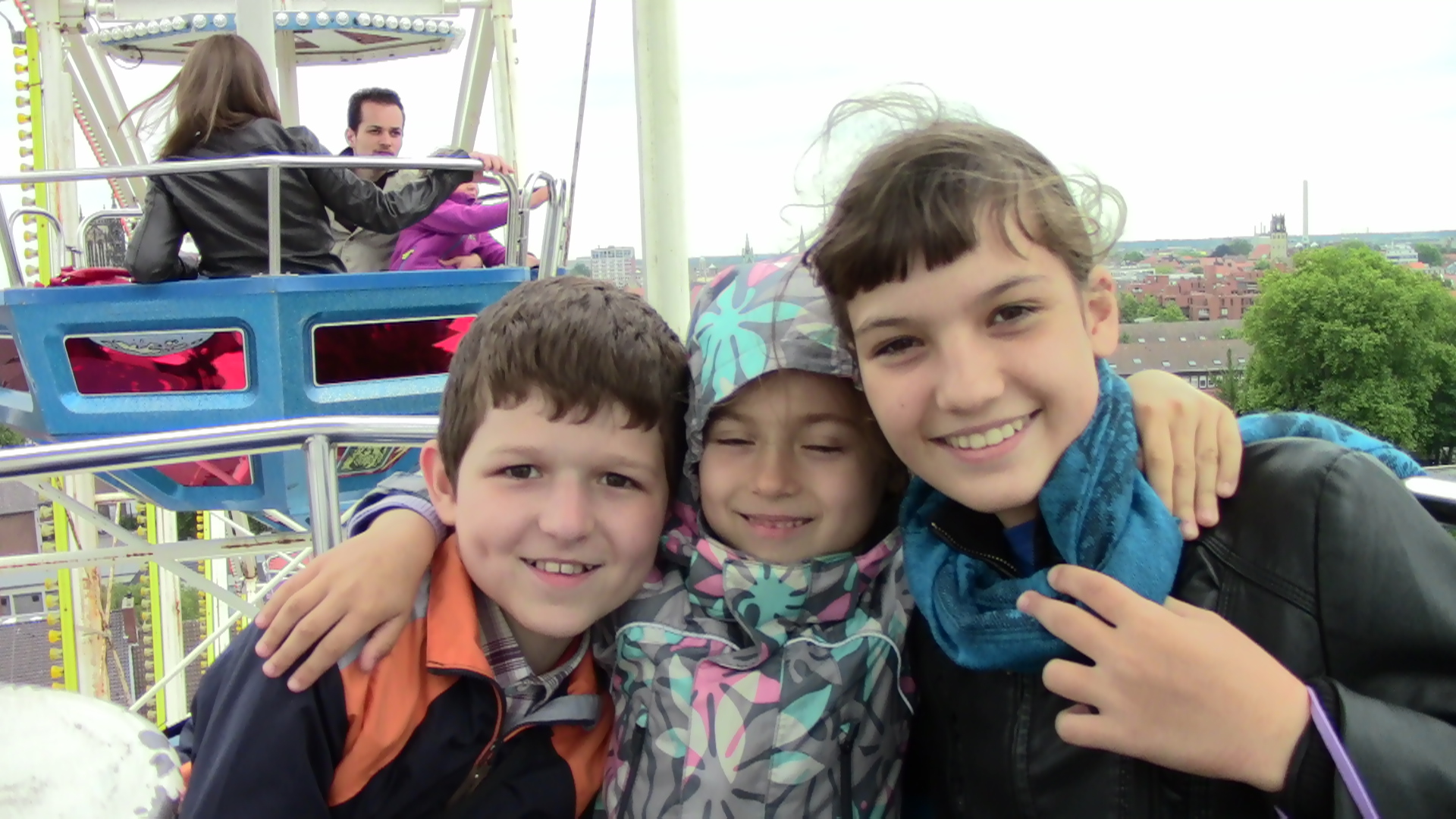 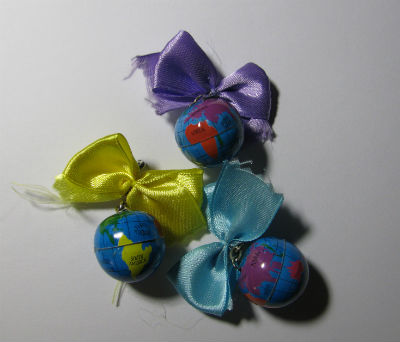 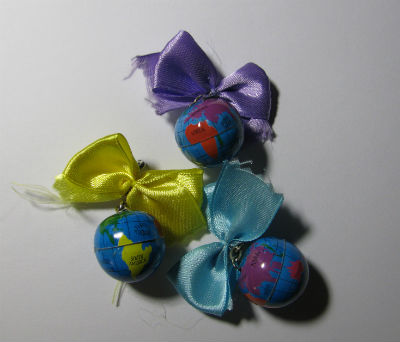 Спасибо за внимание!



nashideti1032@yandex.ru
Москва, 2015.